GENEL HOOKE YASASI (ÇOK EKSENLİ YÜKLEME HALİNDE)
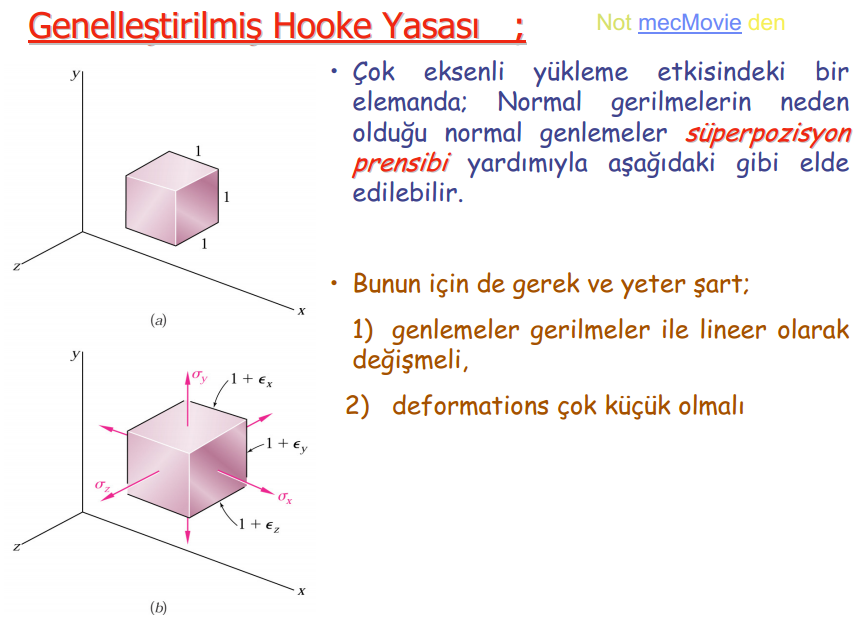 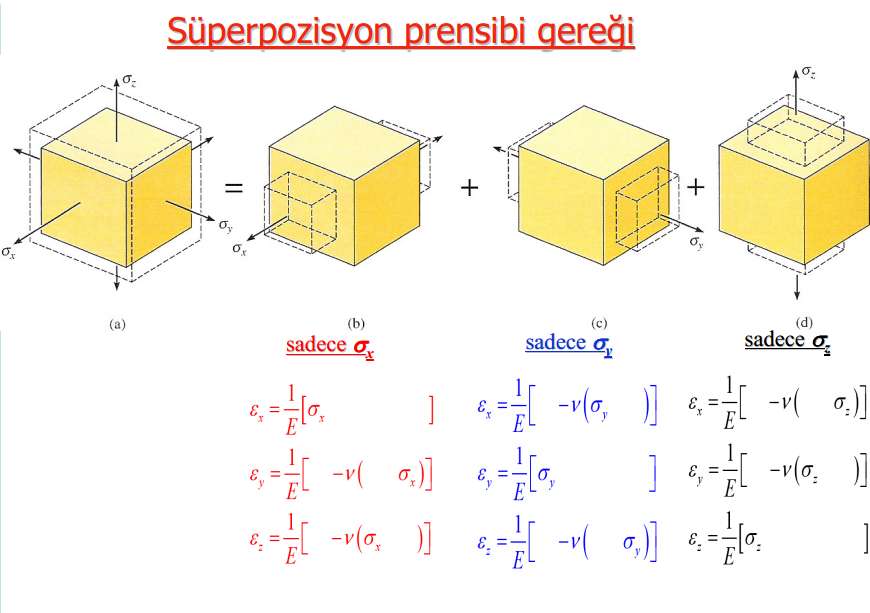 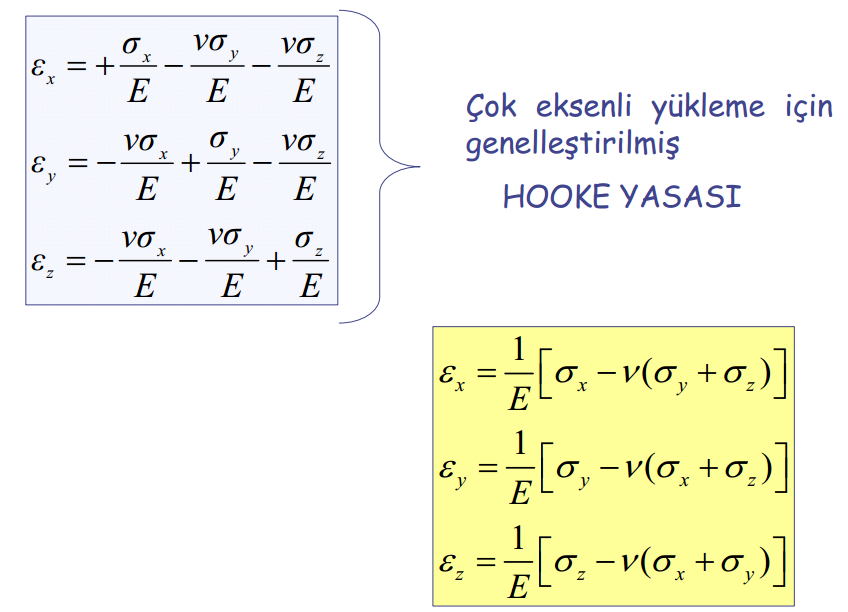 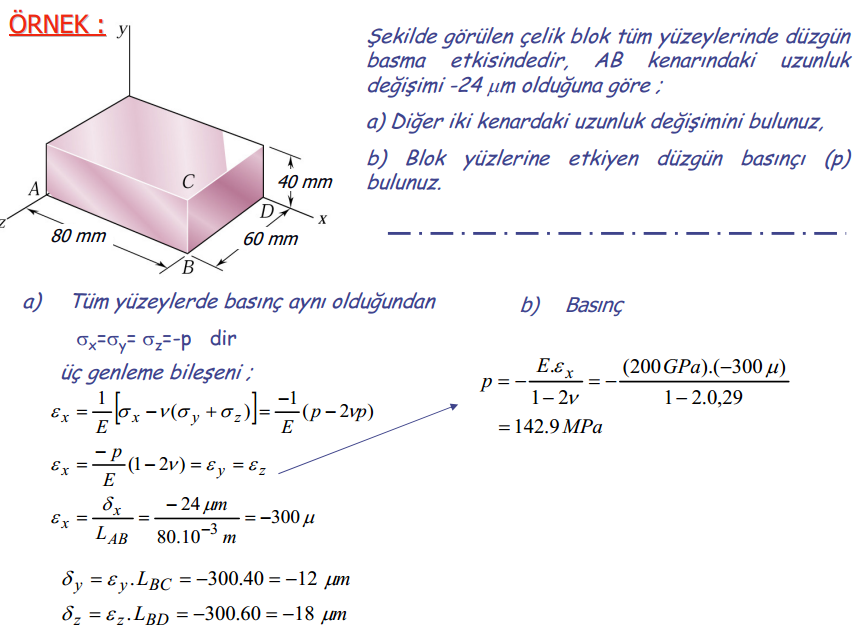 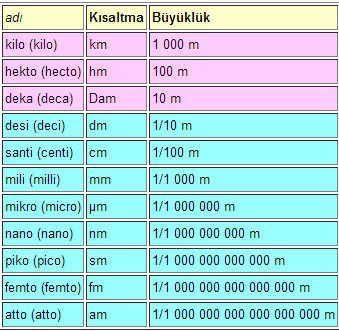 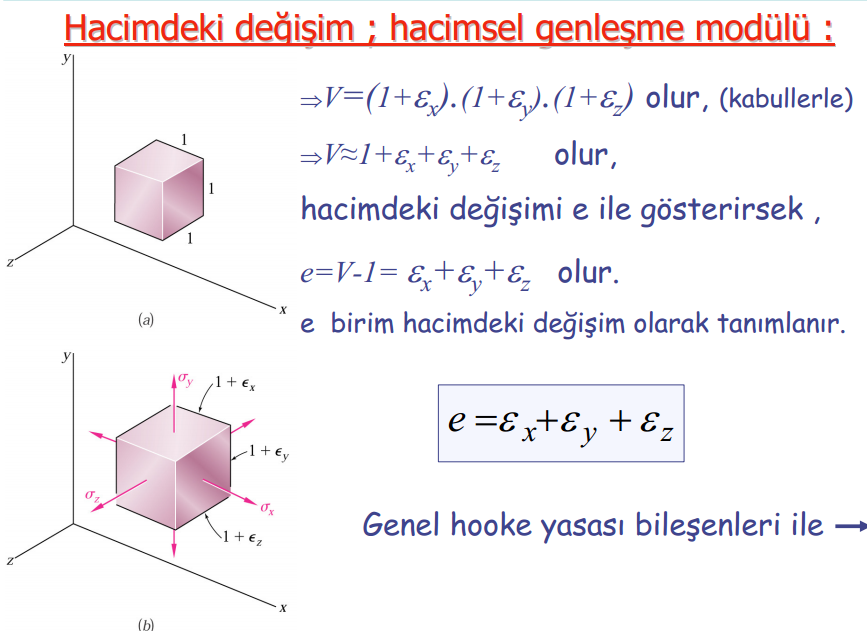 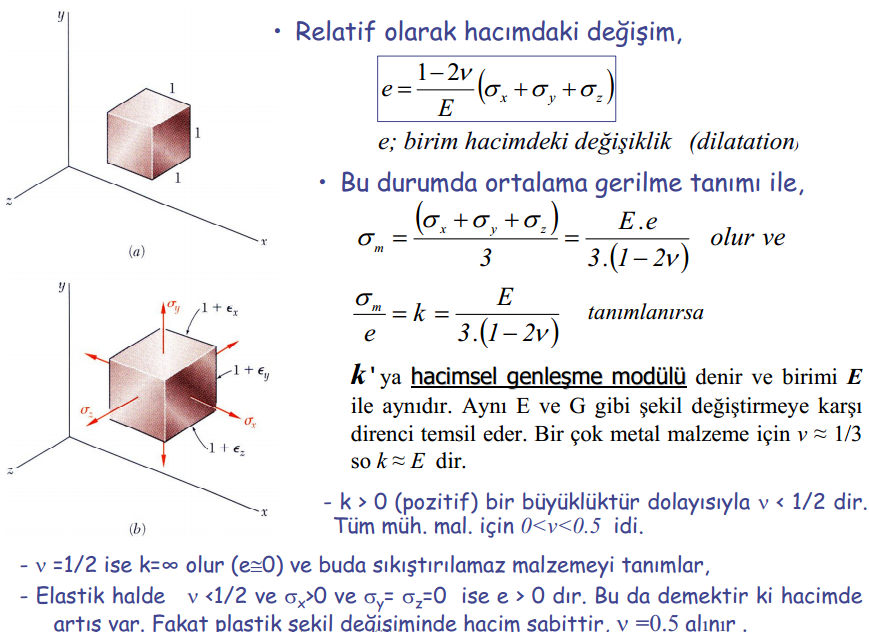 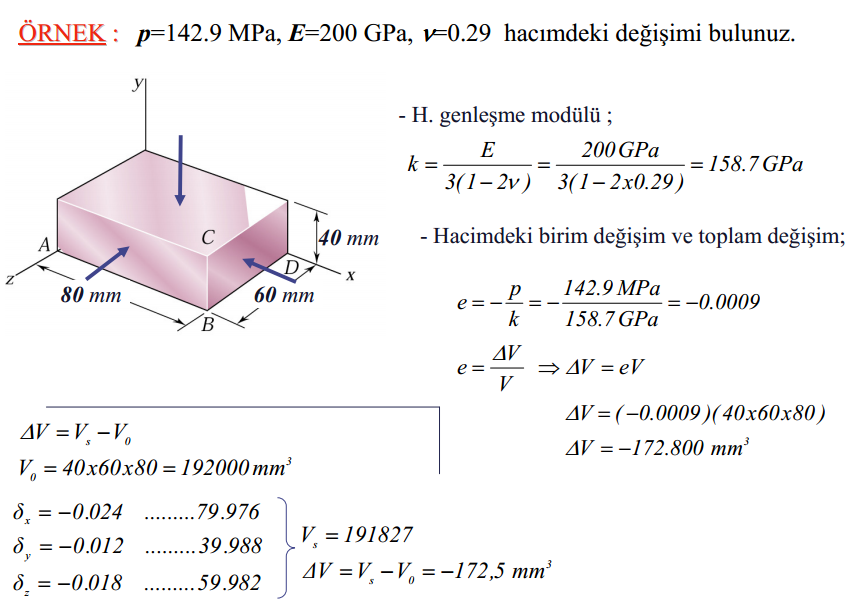 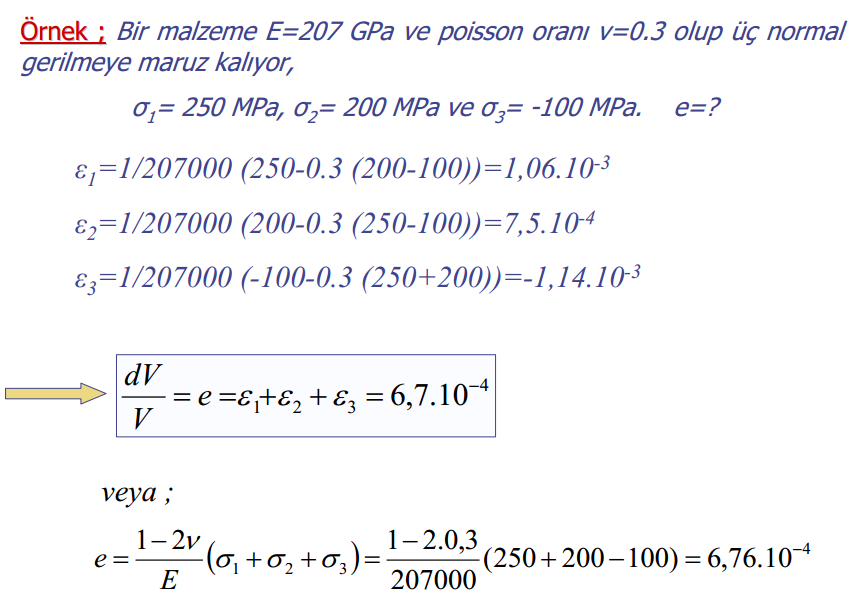 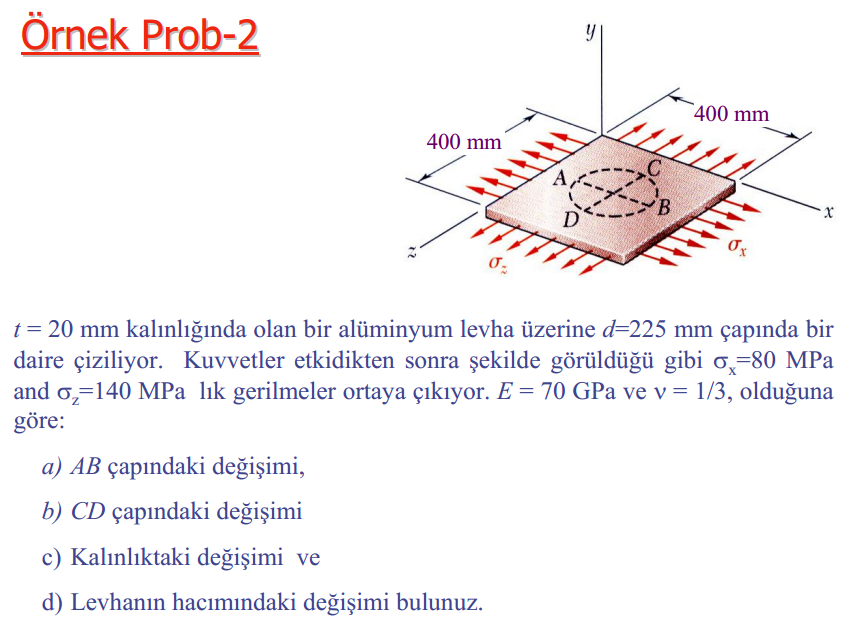 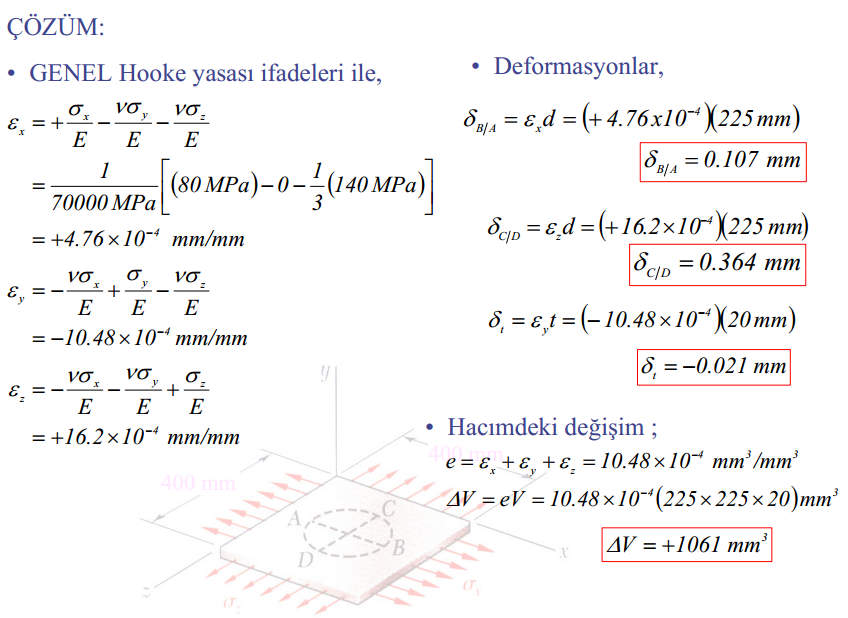 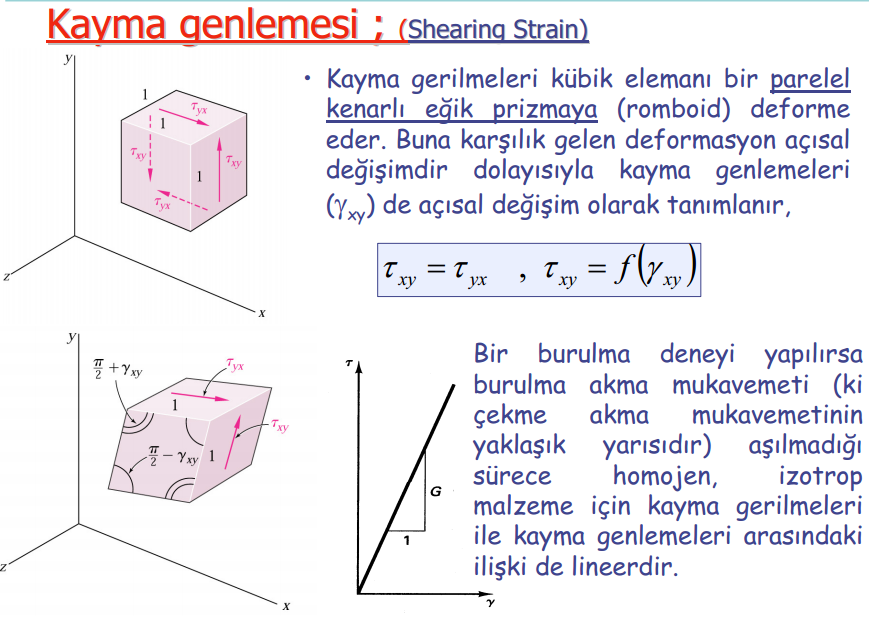 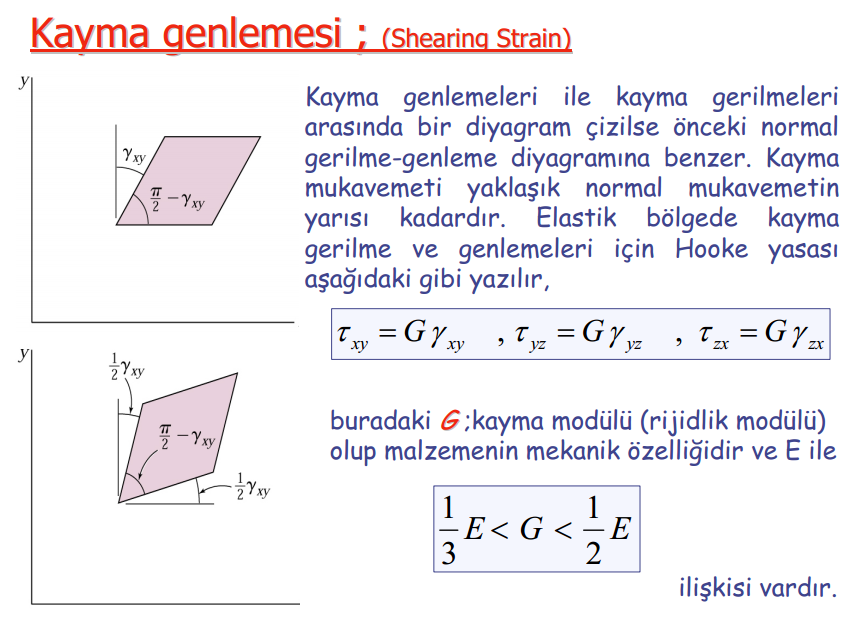 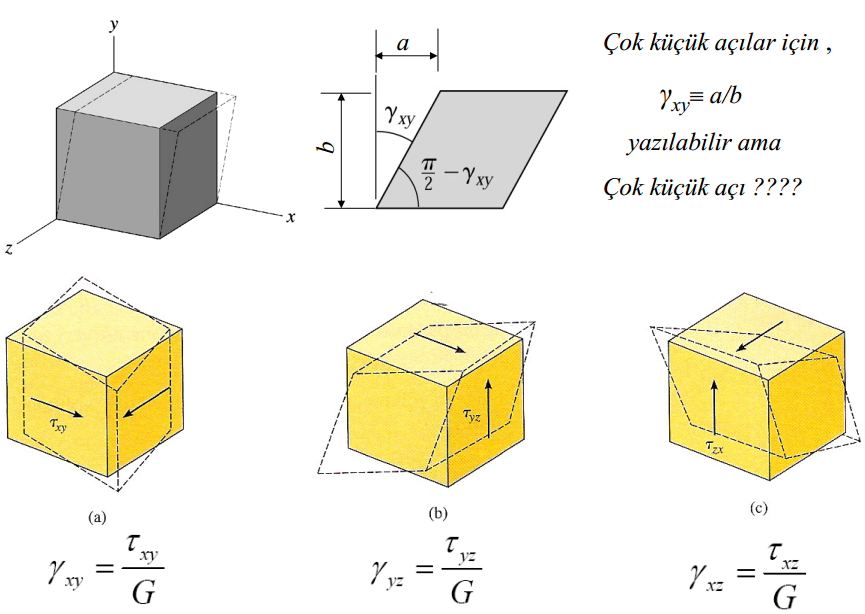 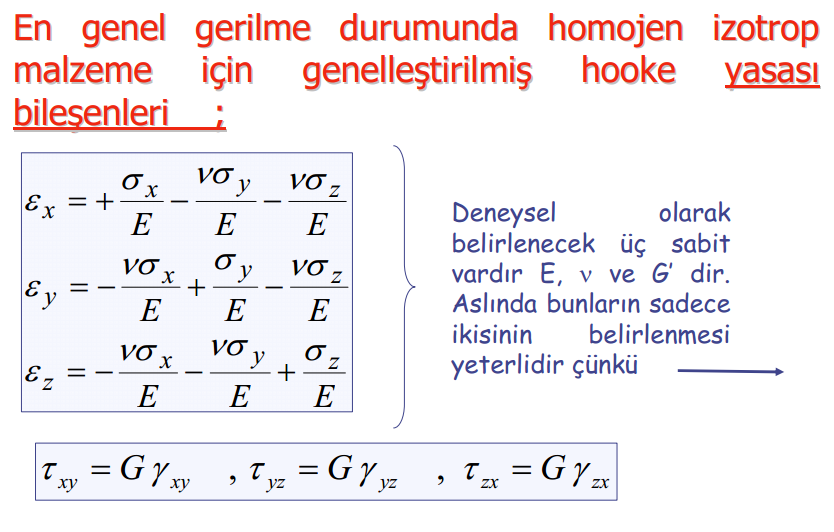 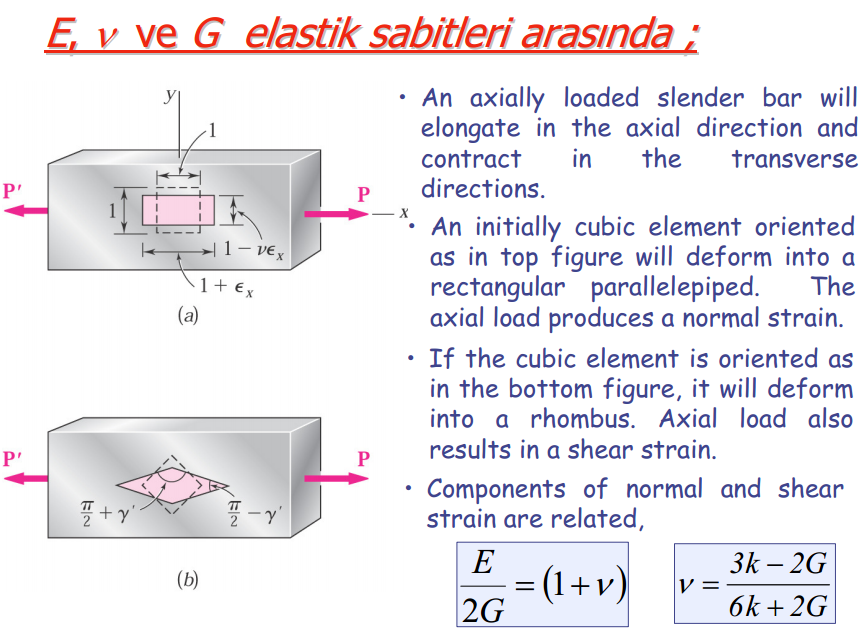 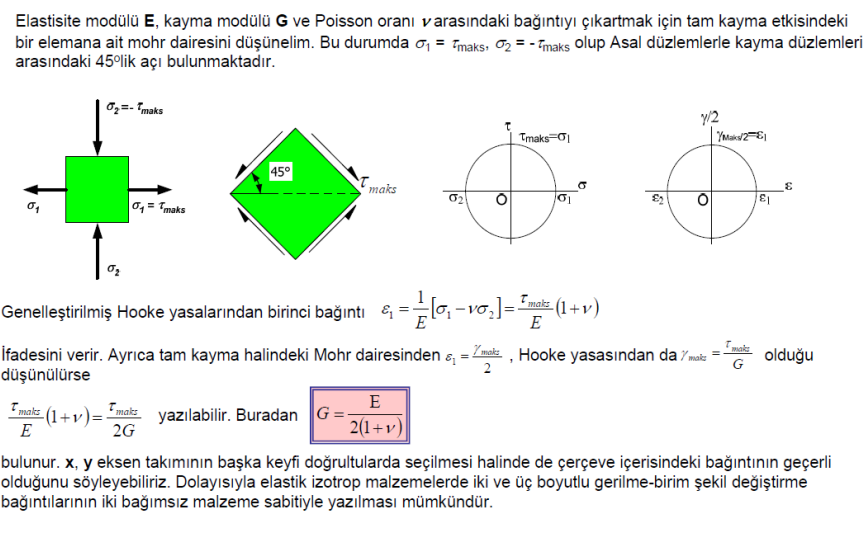 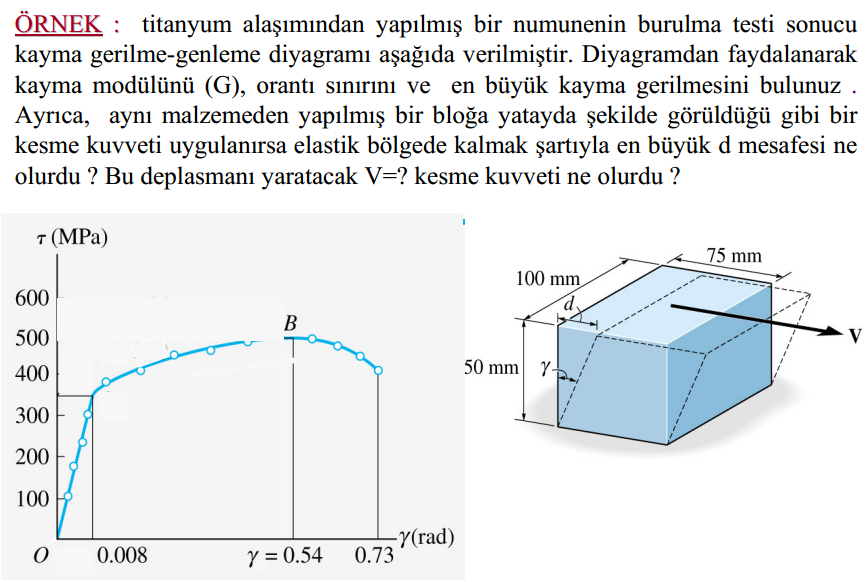 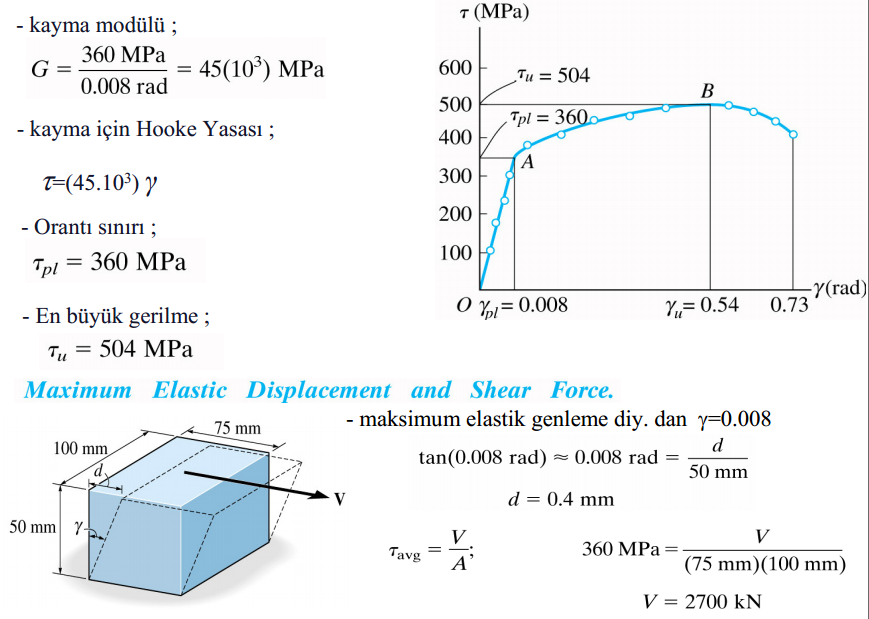 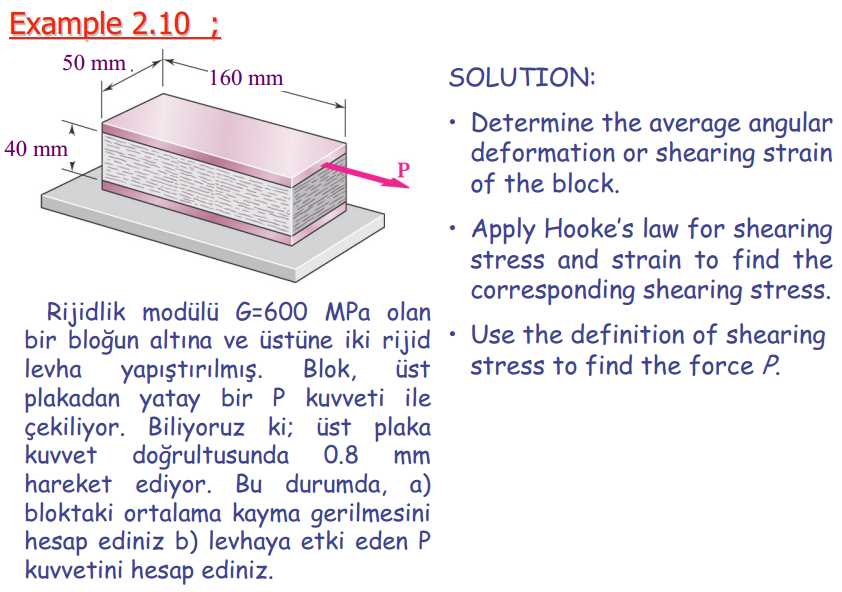 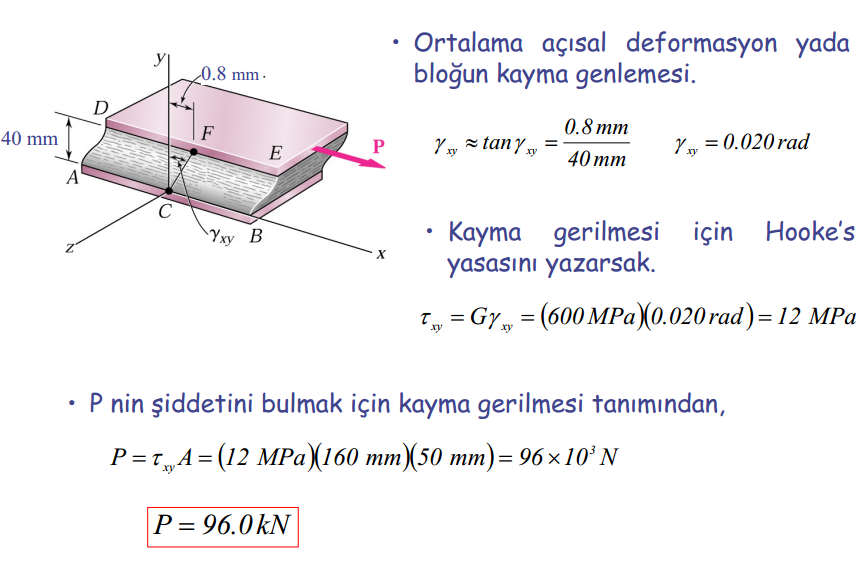 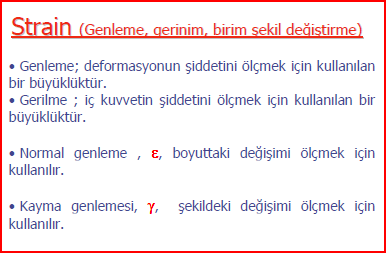 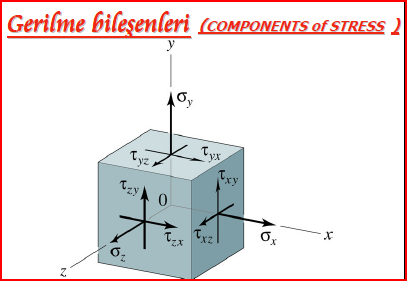 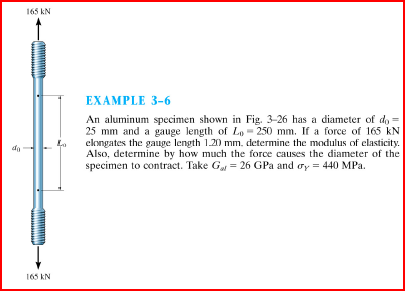 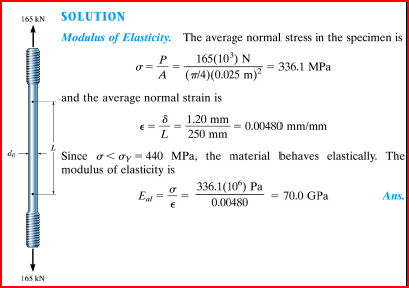 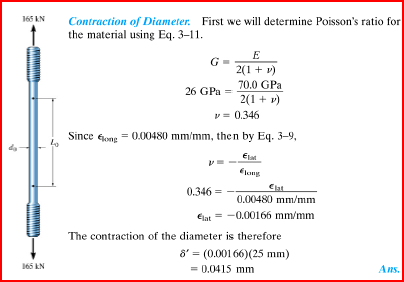 STATİKÇE BELİRSİZ (EKSENEL) PROBLEMLER
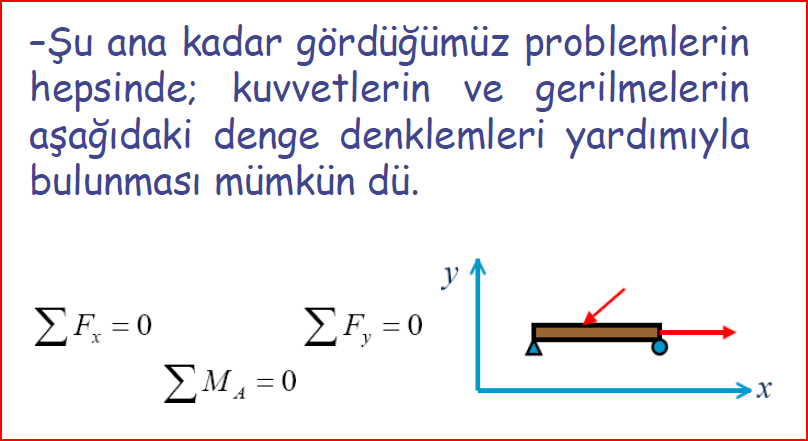 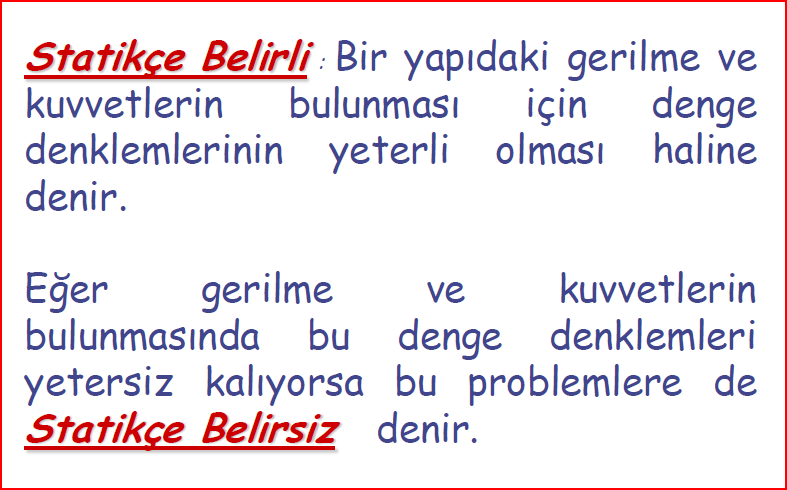 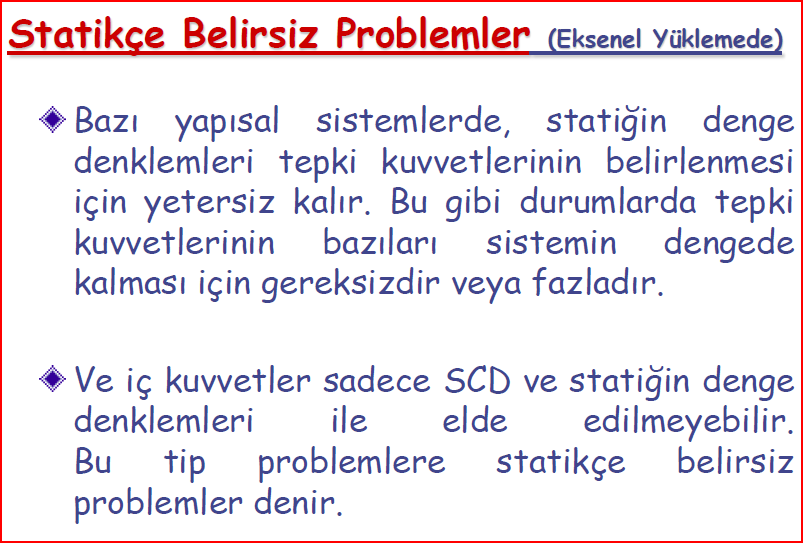 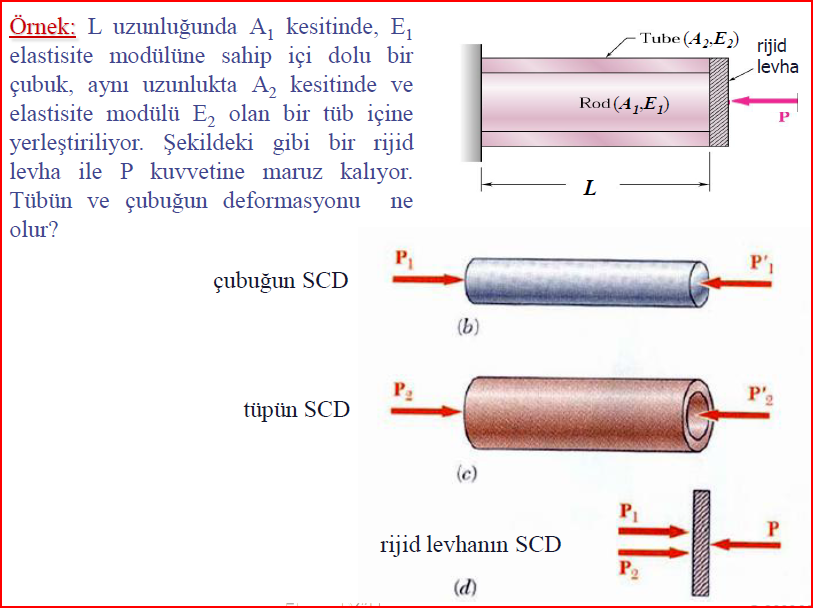 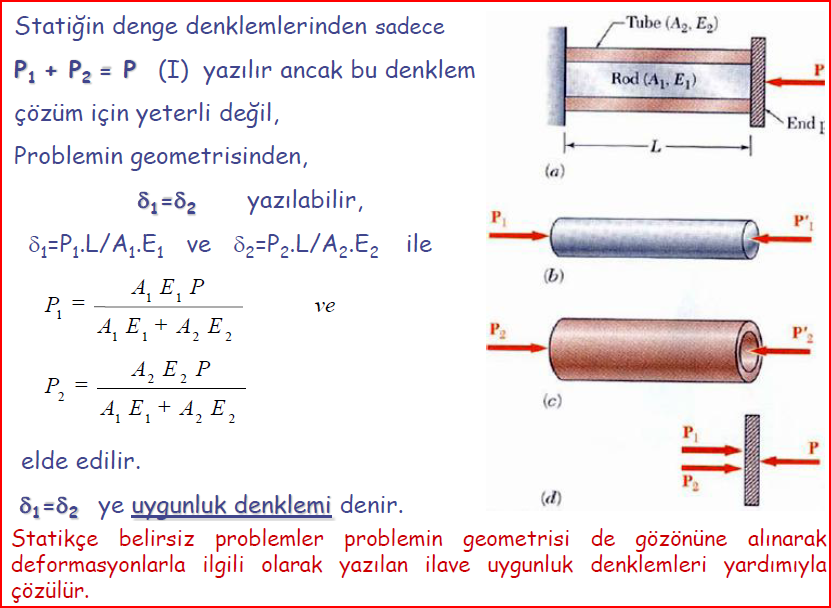 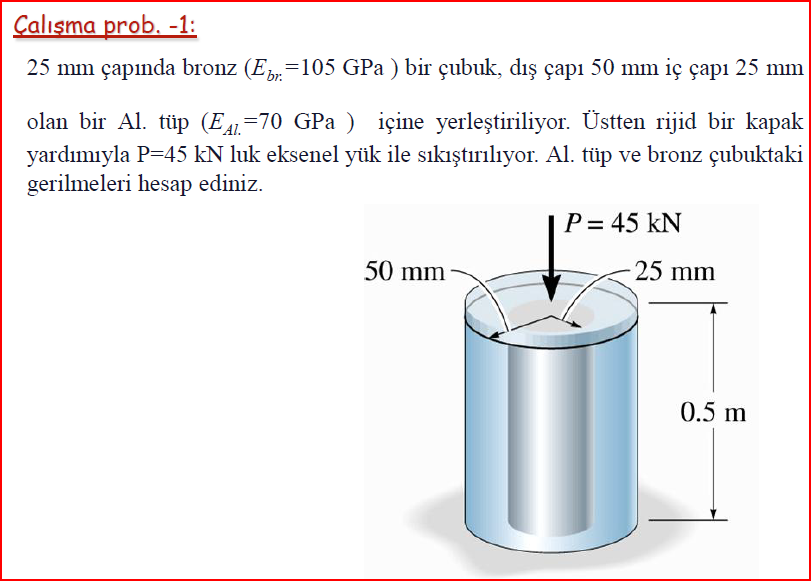 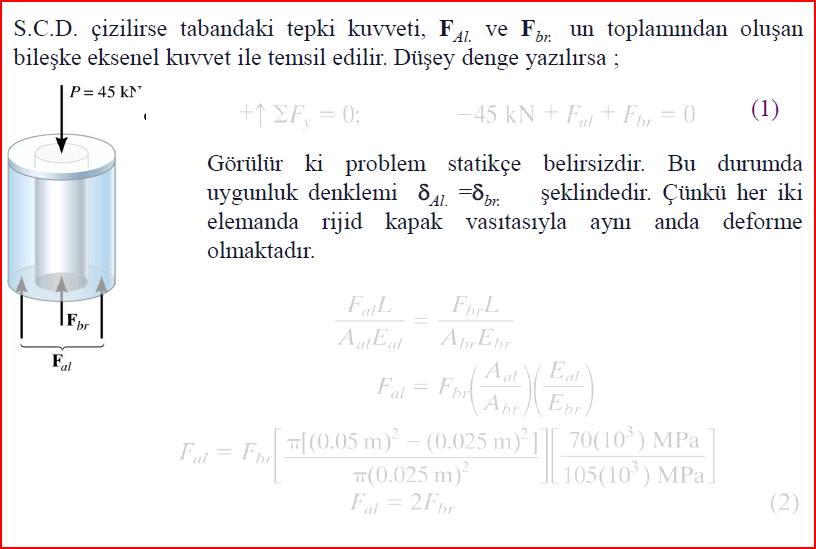 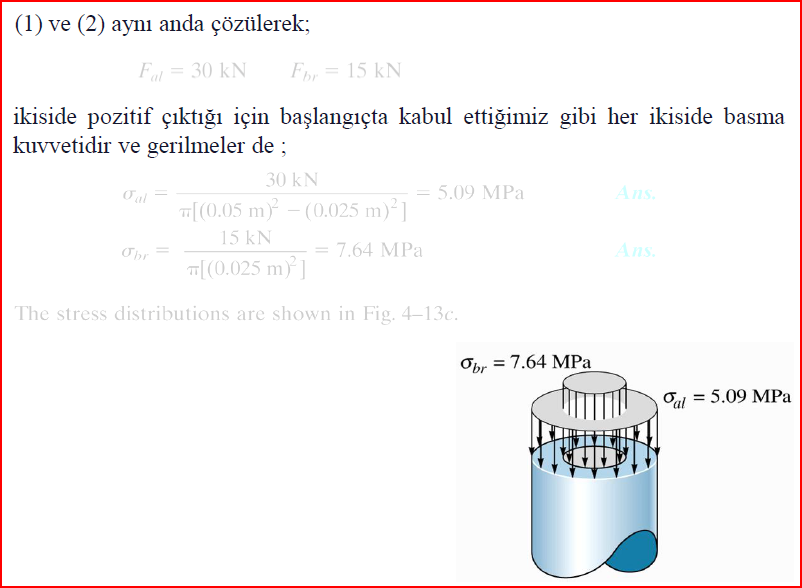 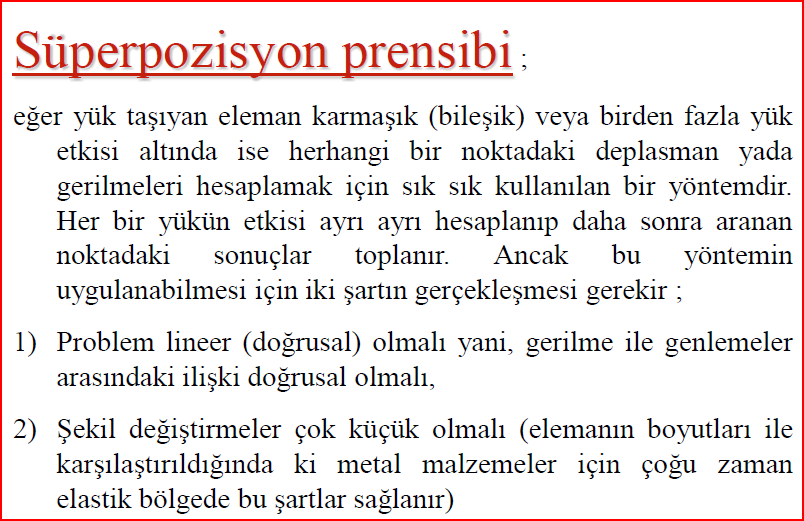 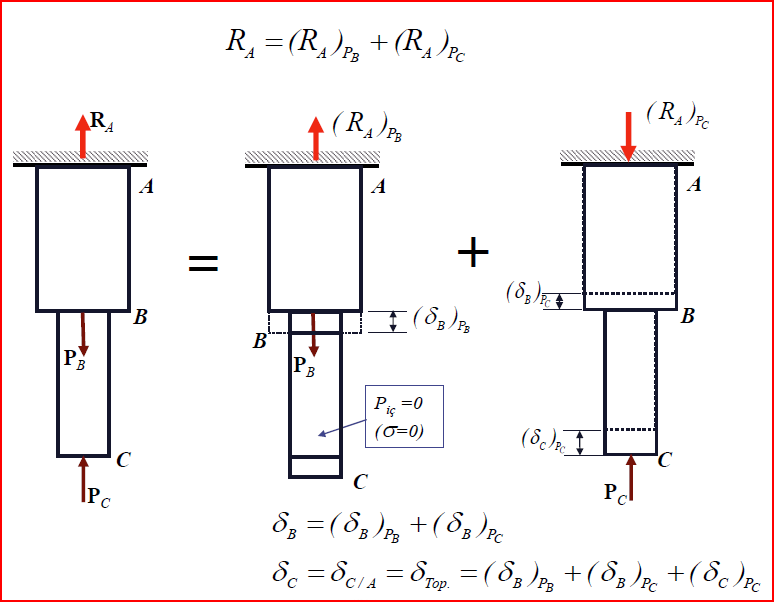 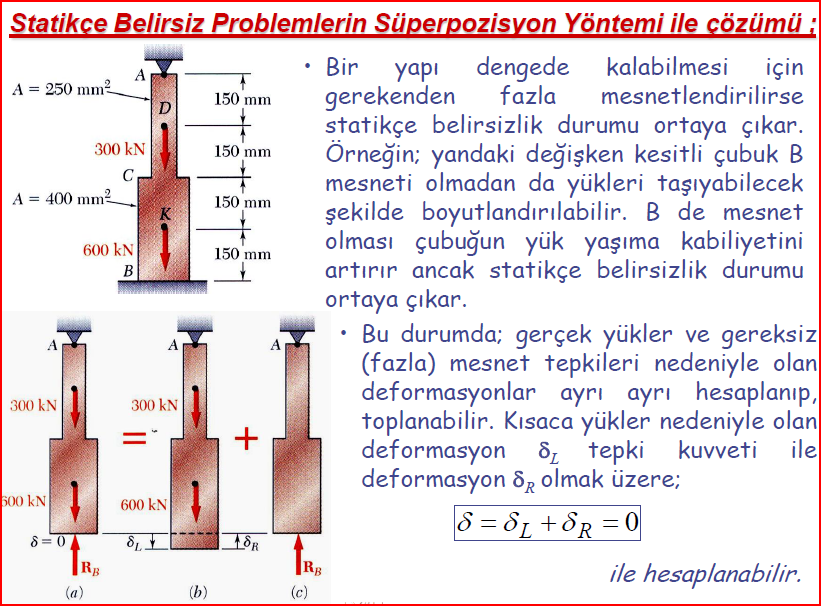 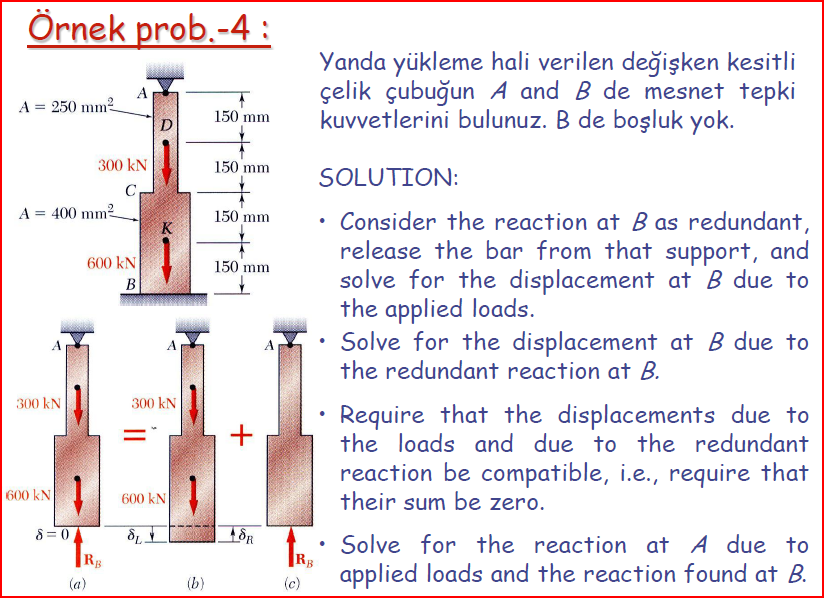 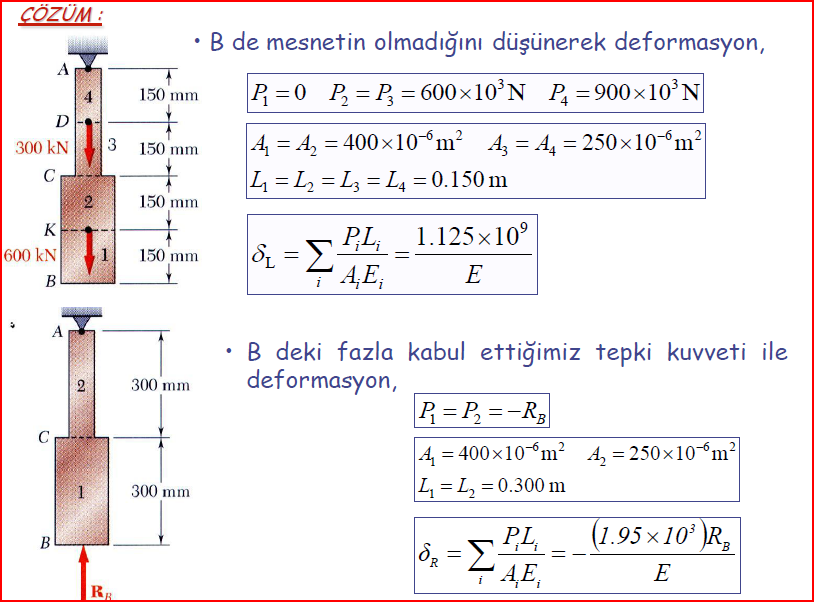 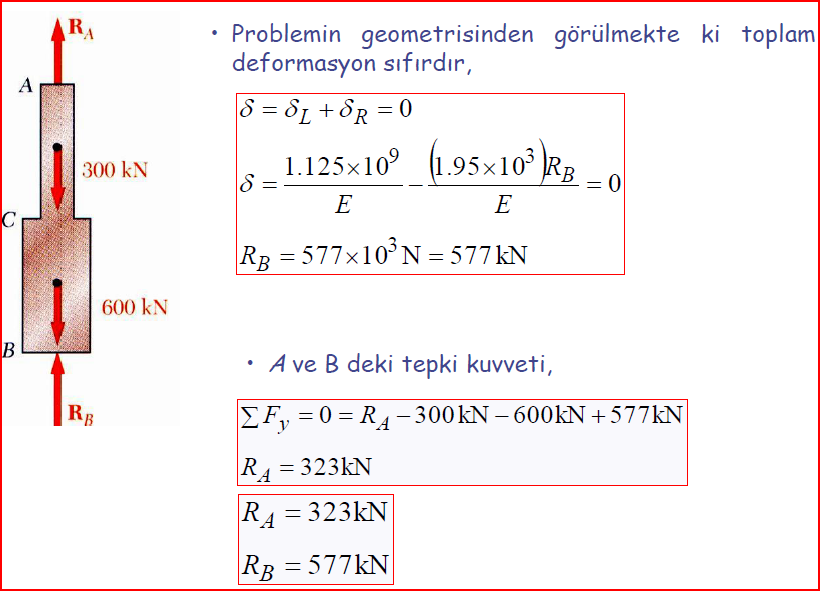 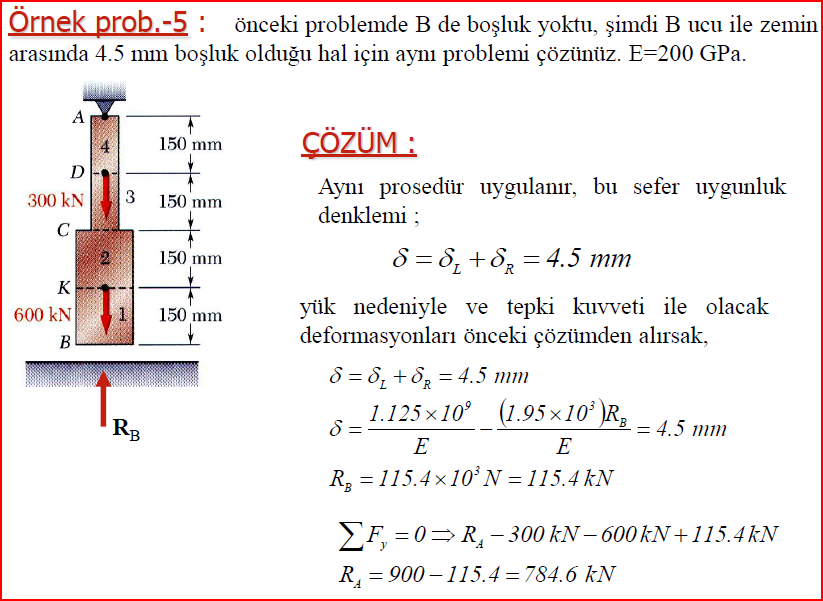 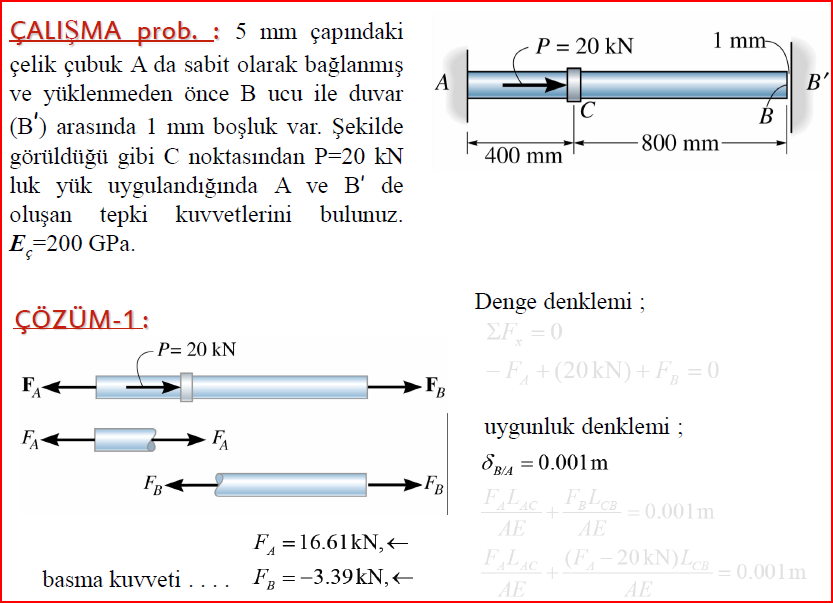 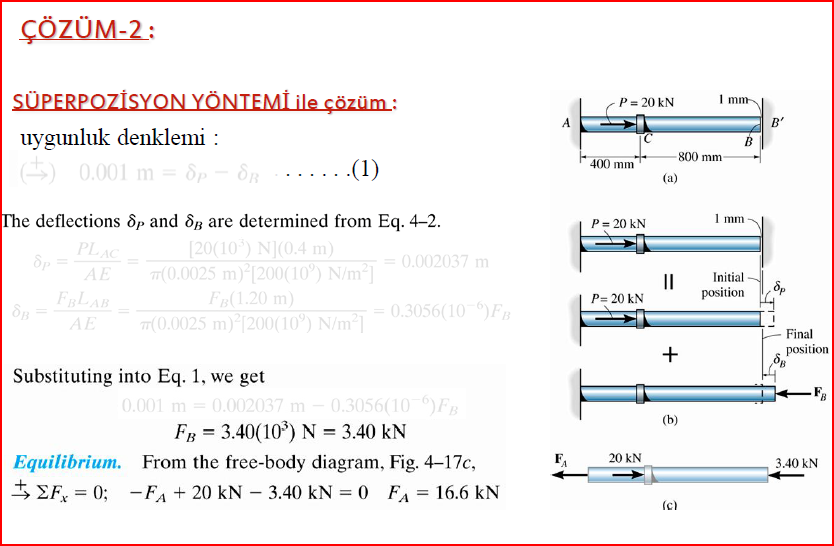 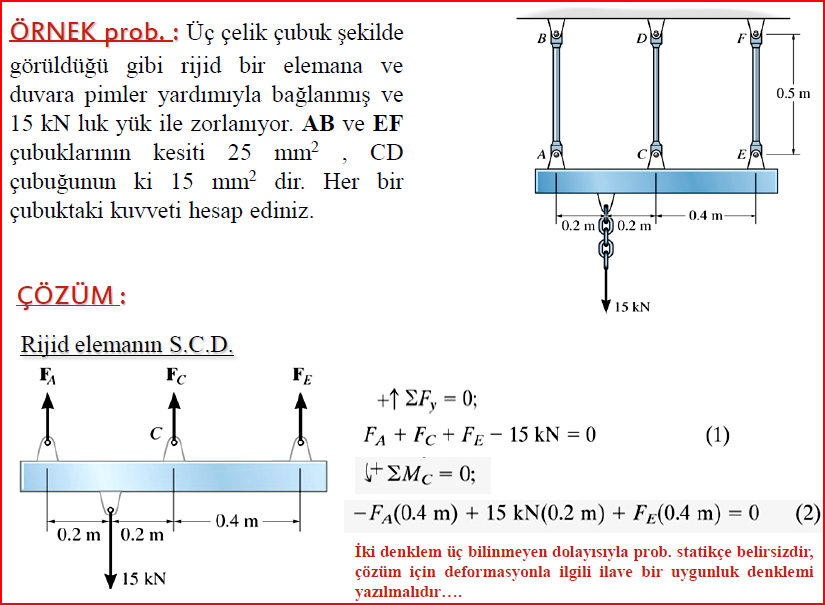 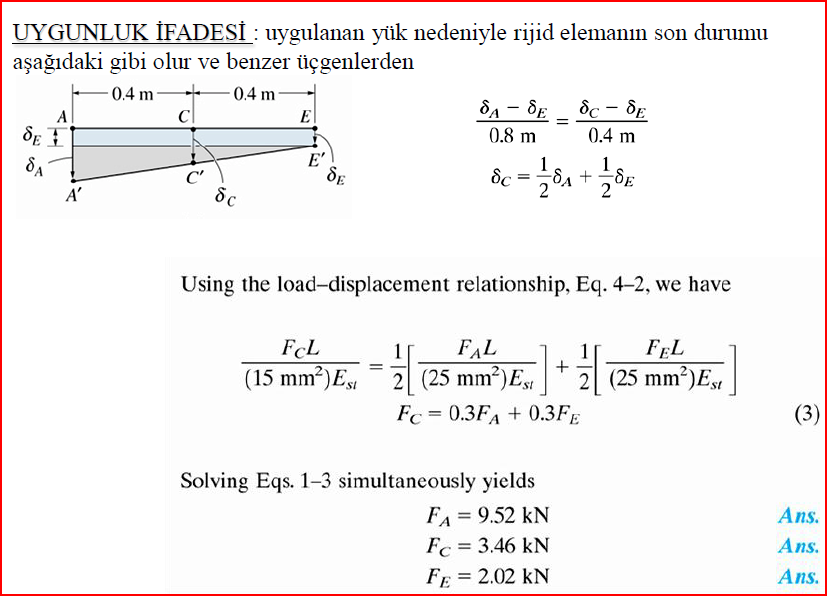 ISIL GERİLMELER VE GENLEMELER
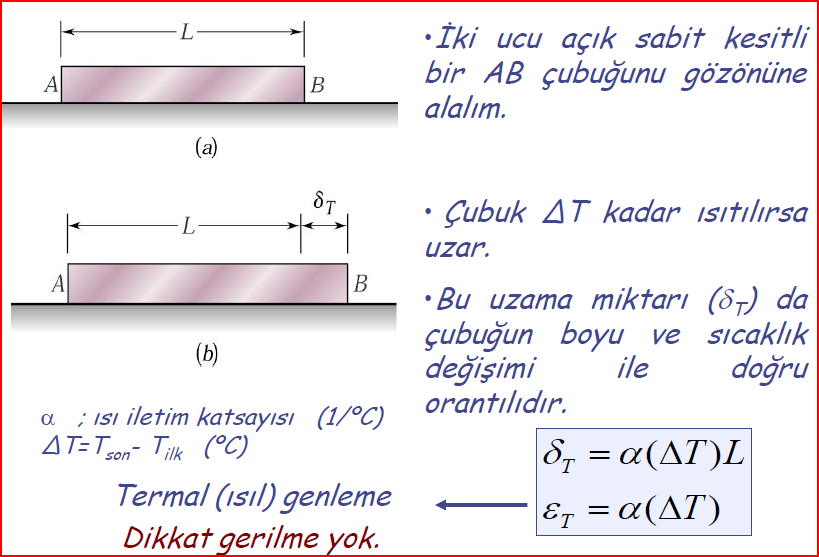 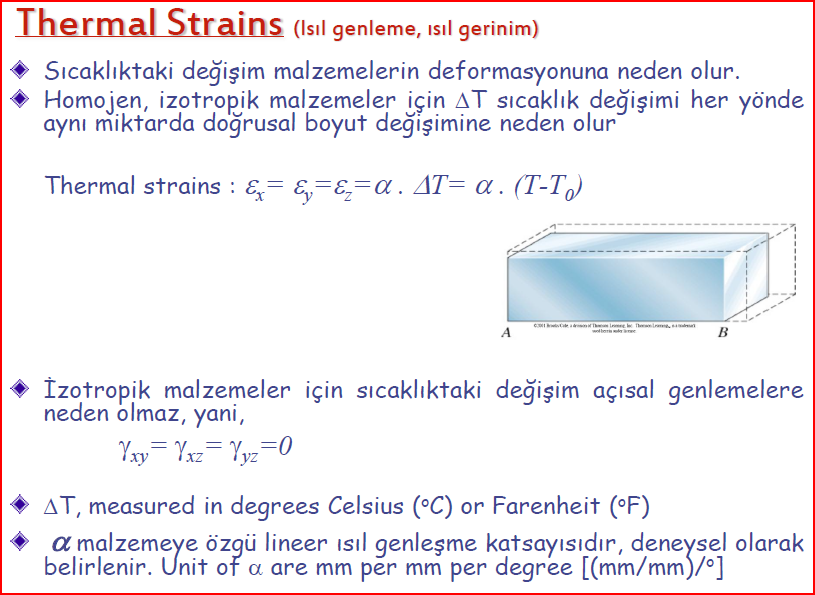 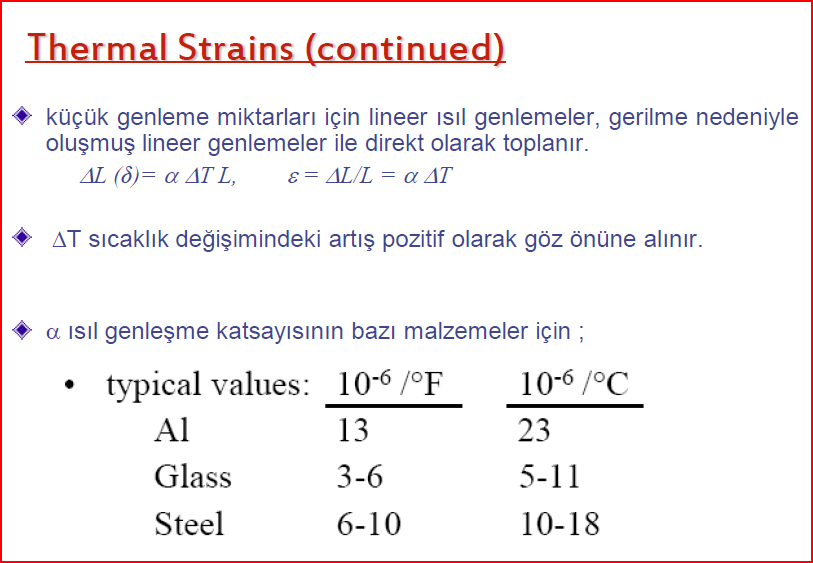 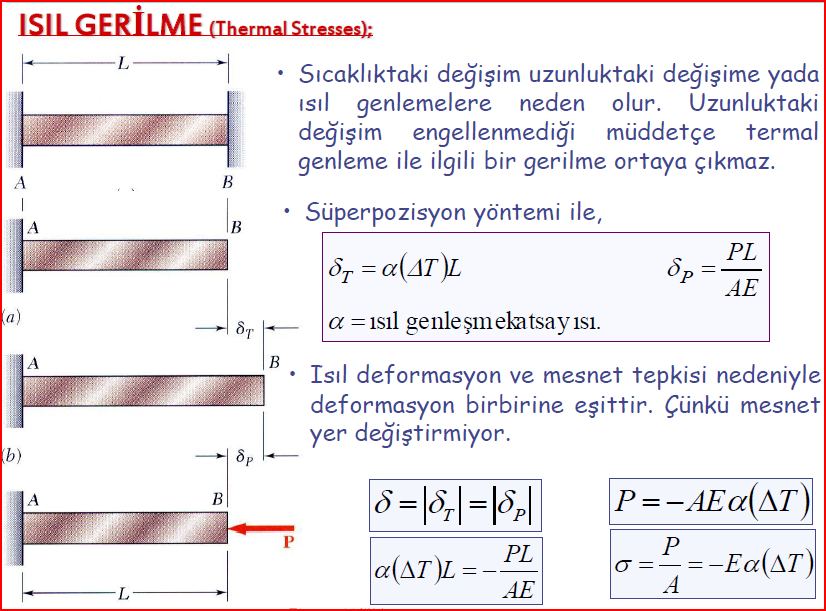 GERİLME YIĞILMASI VE ÇENTİK ETKİSİ
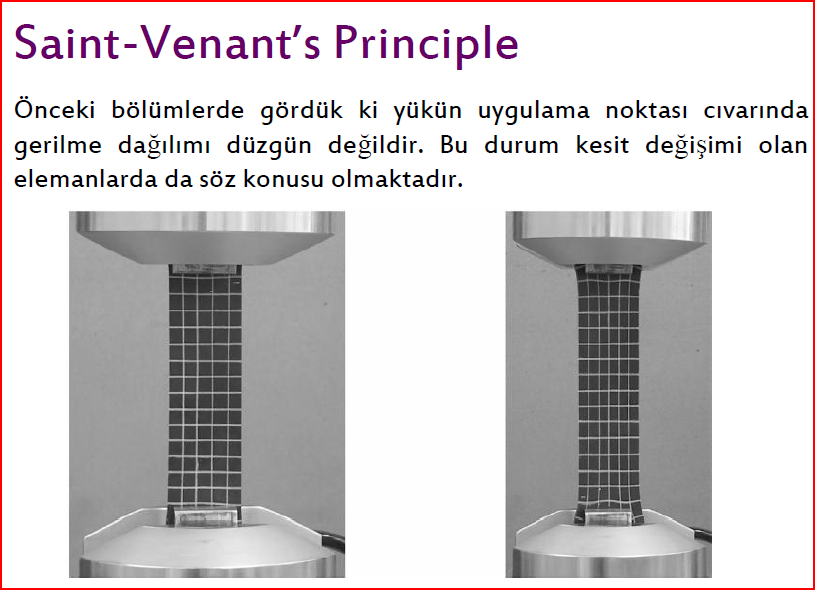 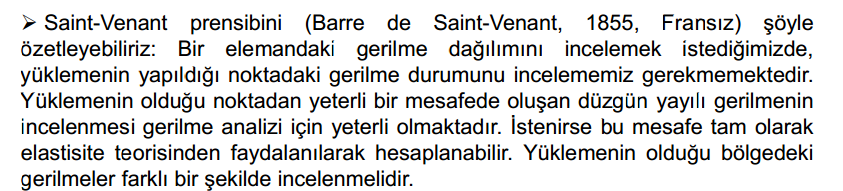 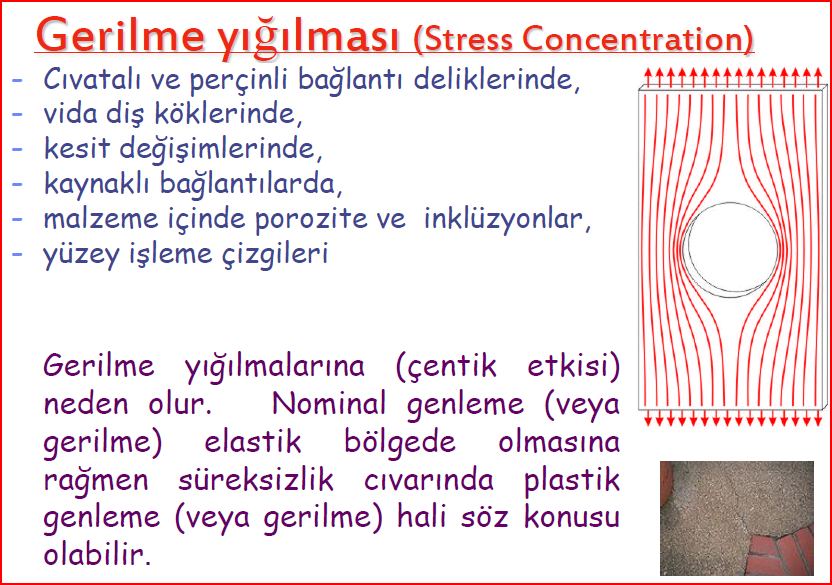 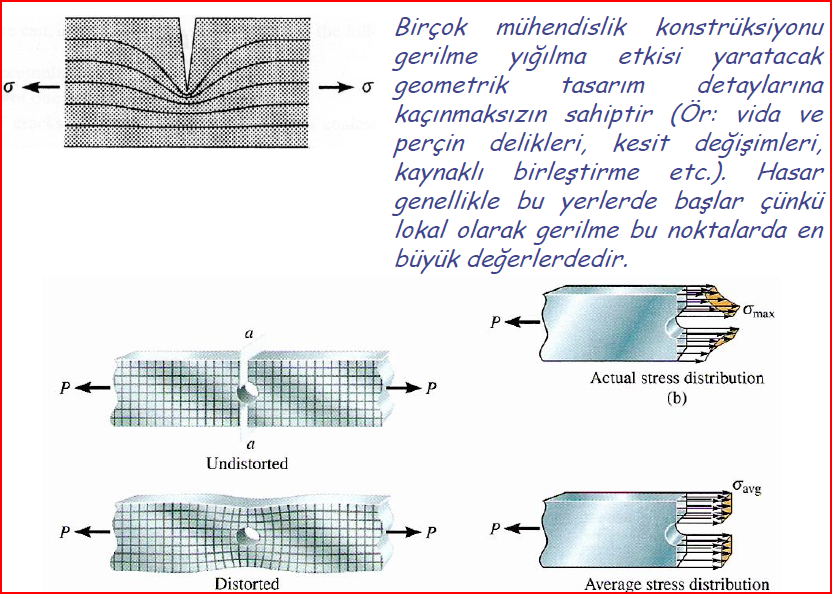 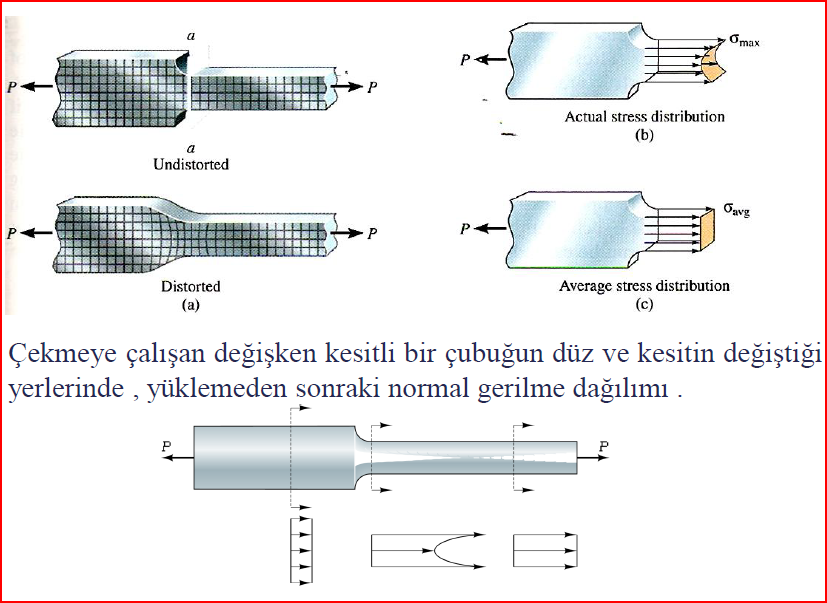 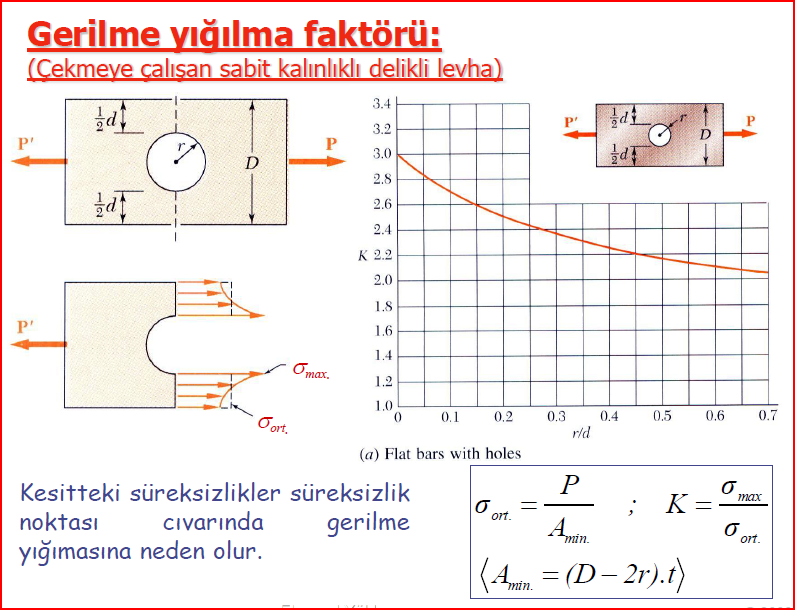 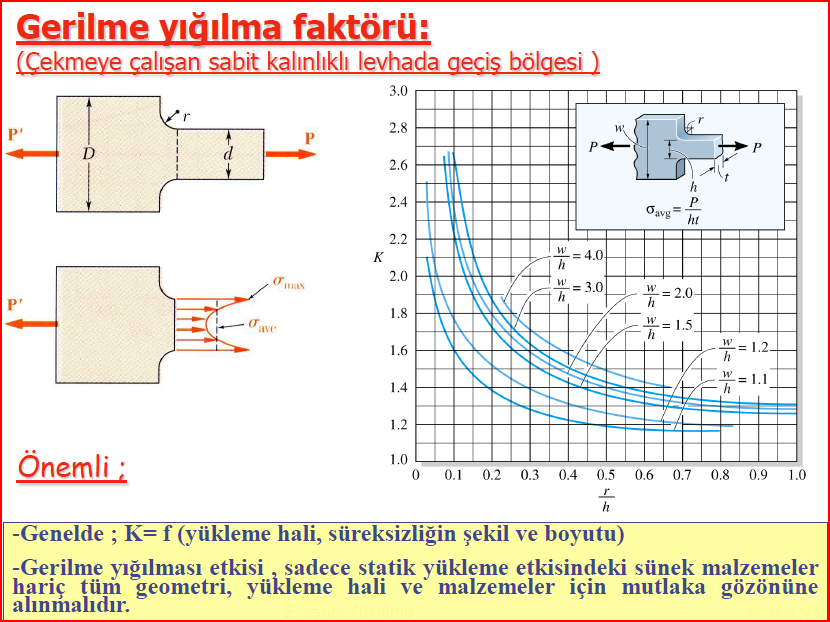 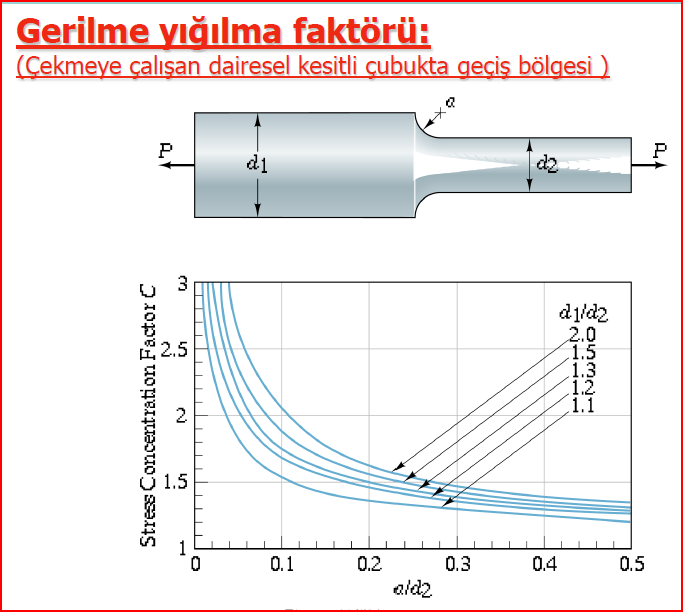 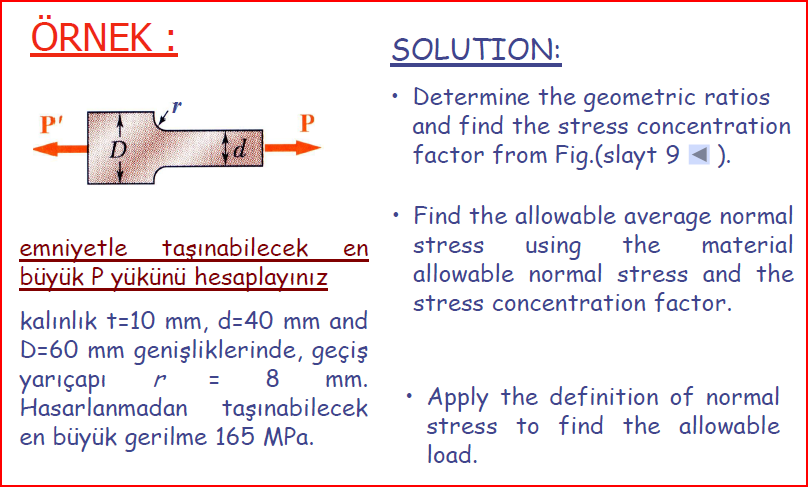 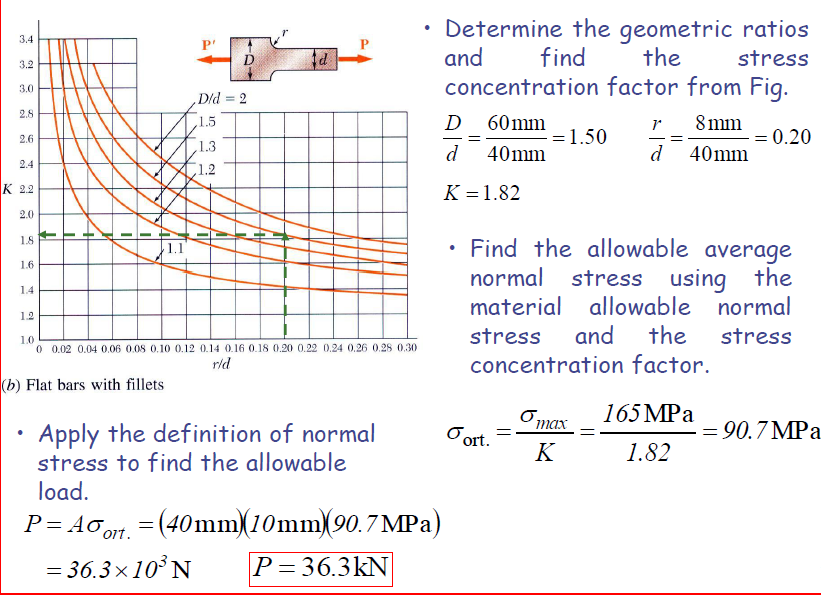 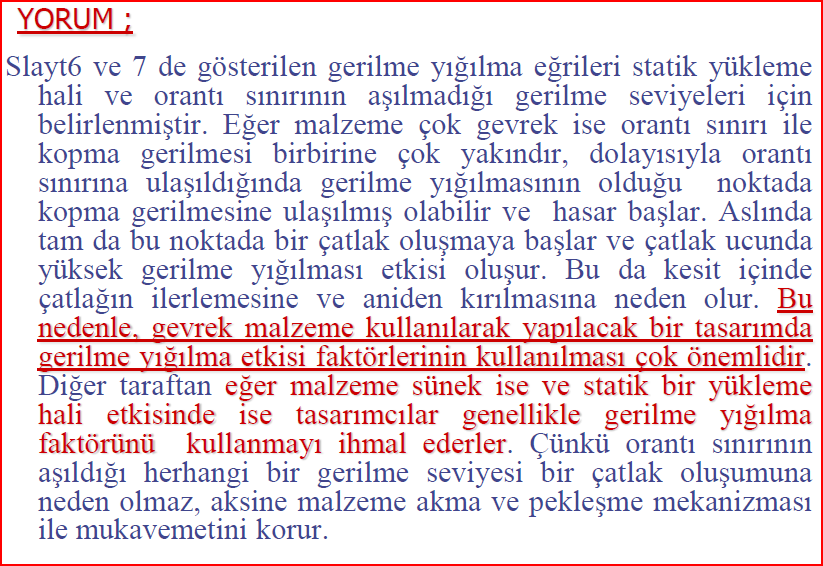 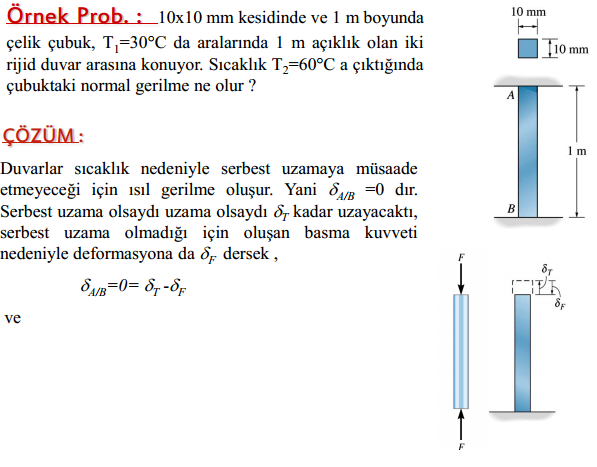 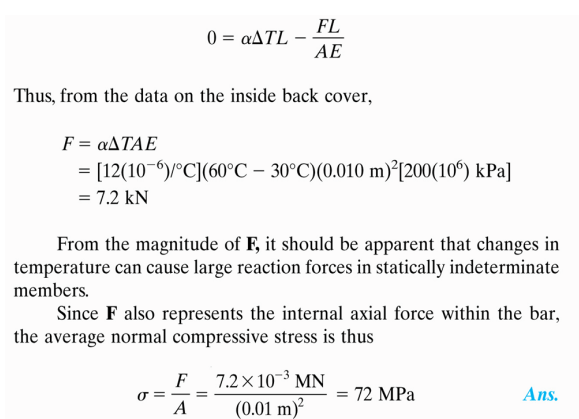 BURULMA
(TORSION)
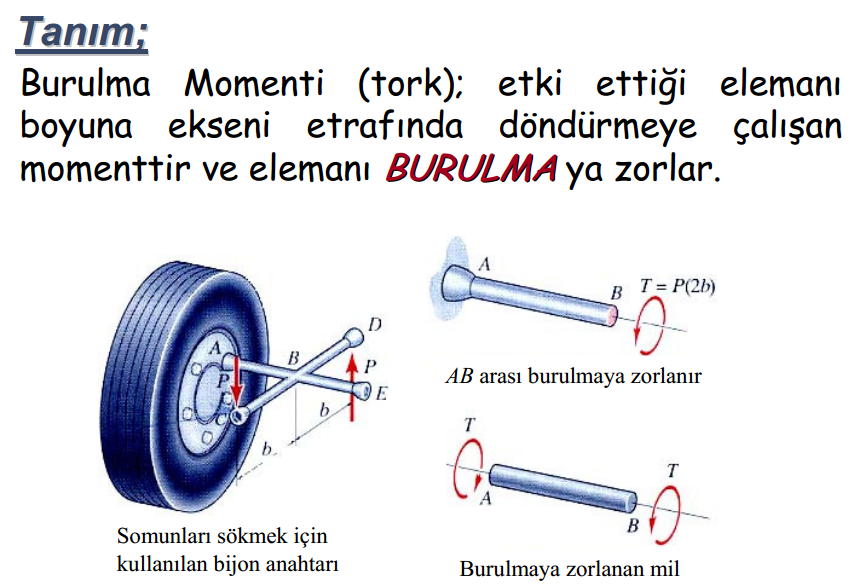 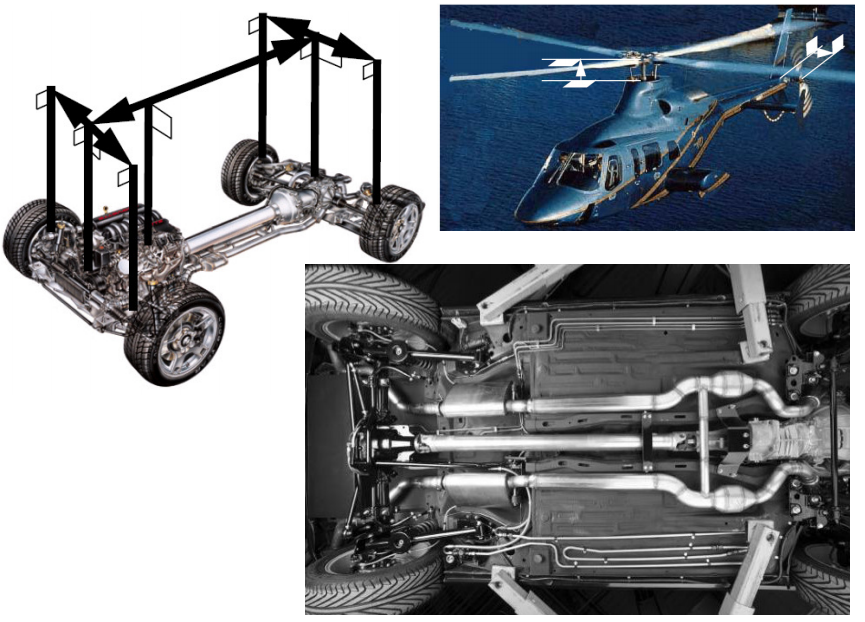 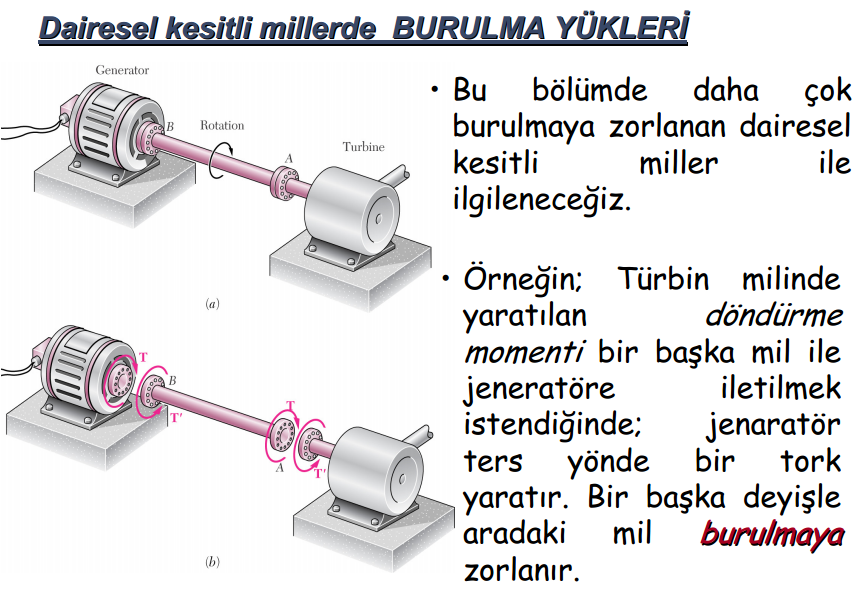 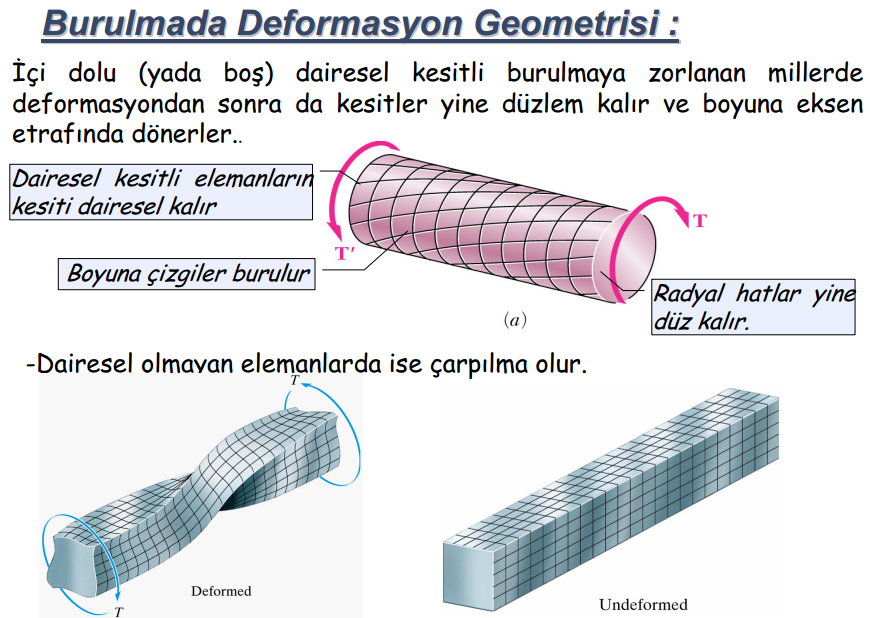 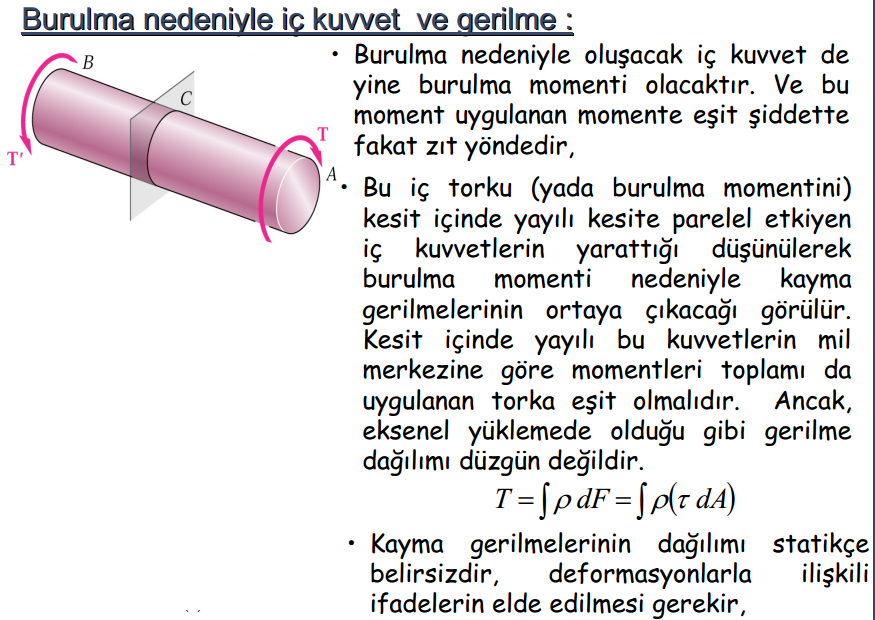 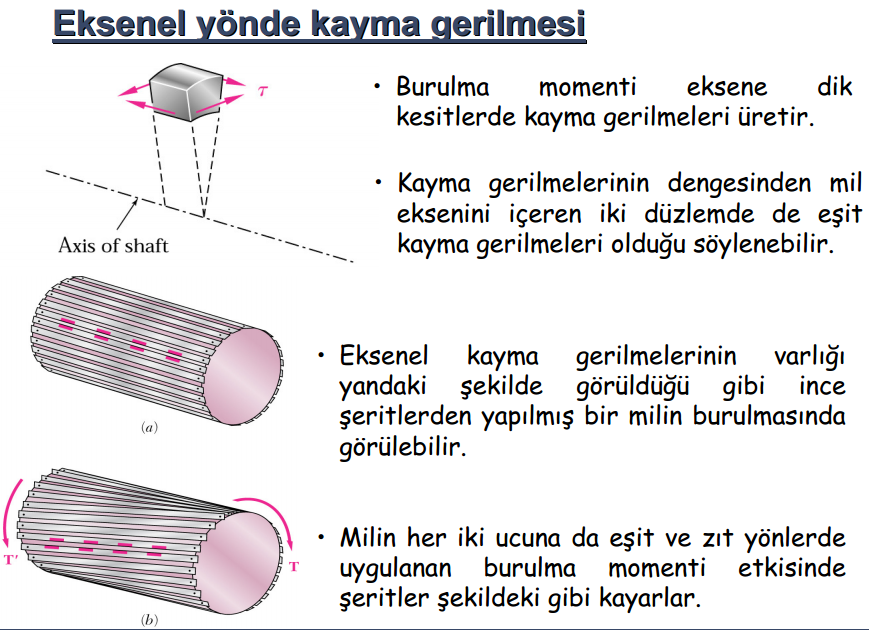 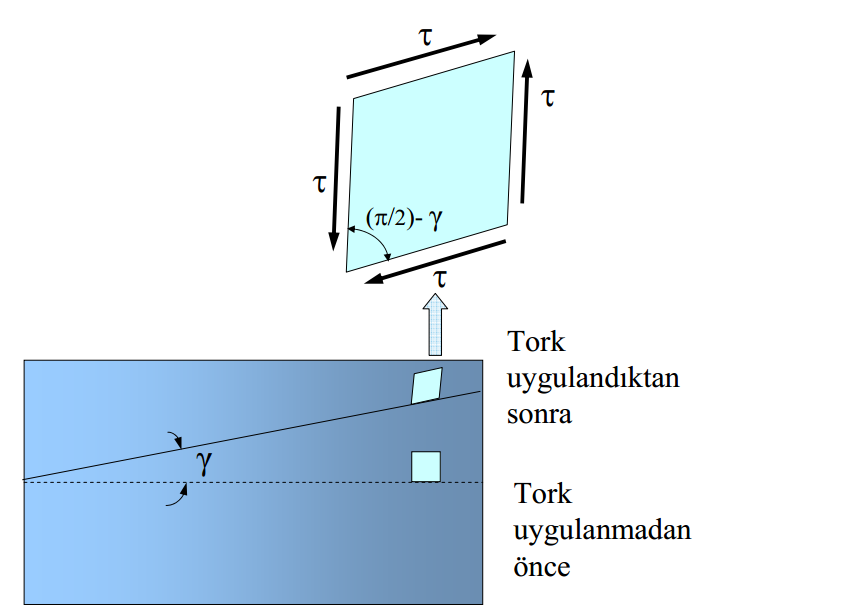 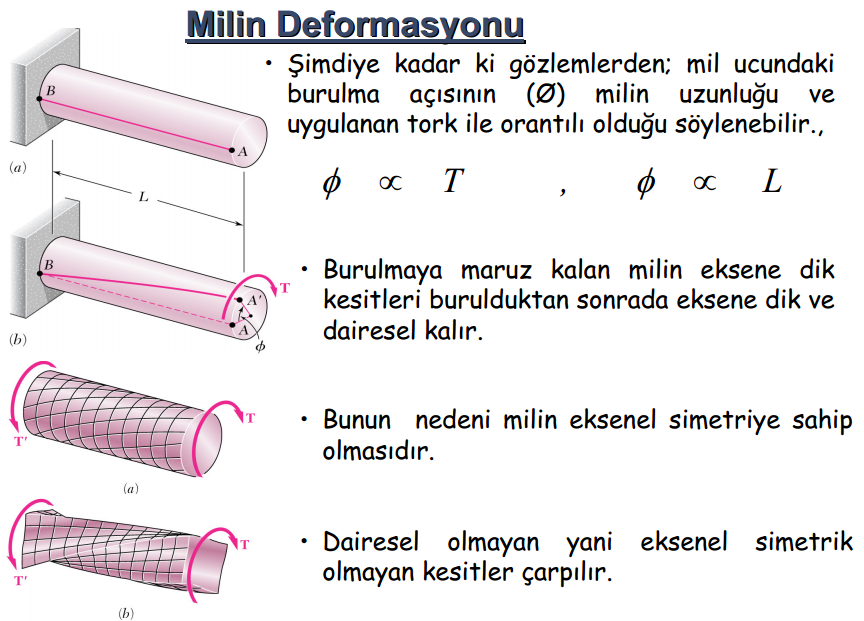 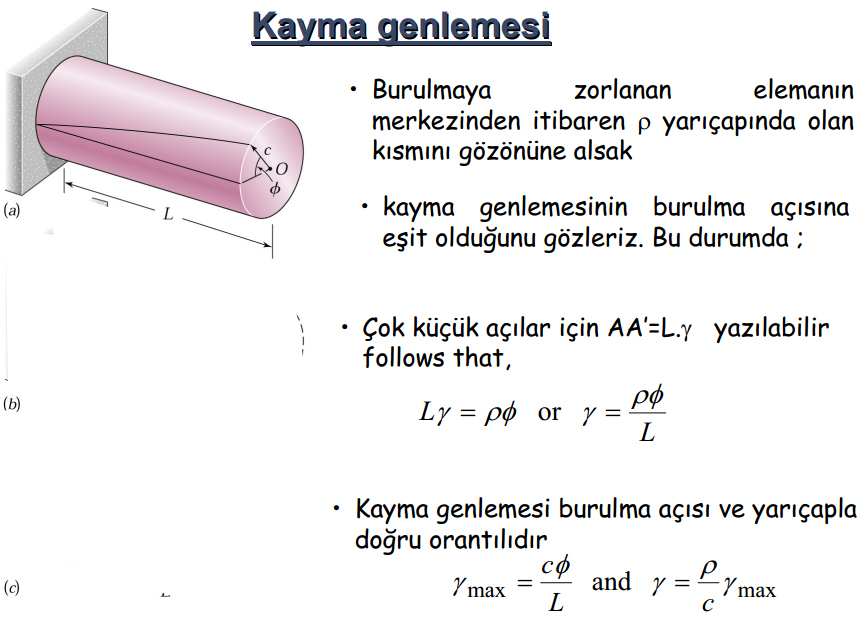 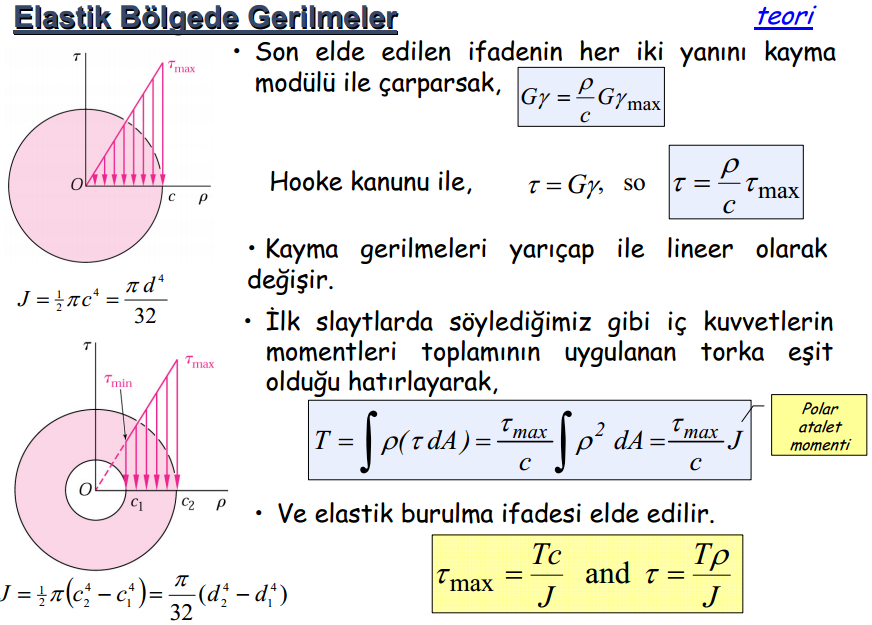 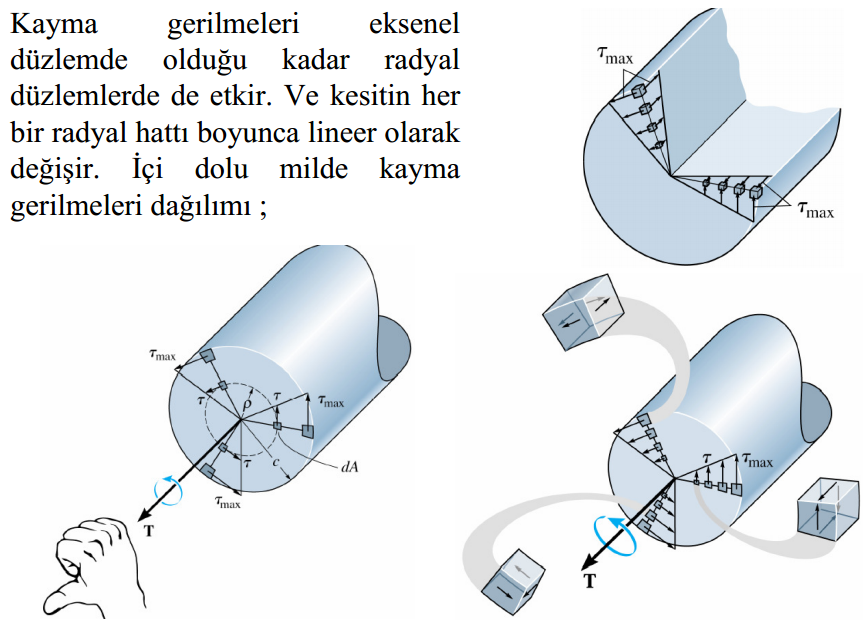 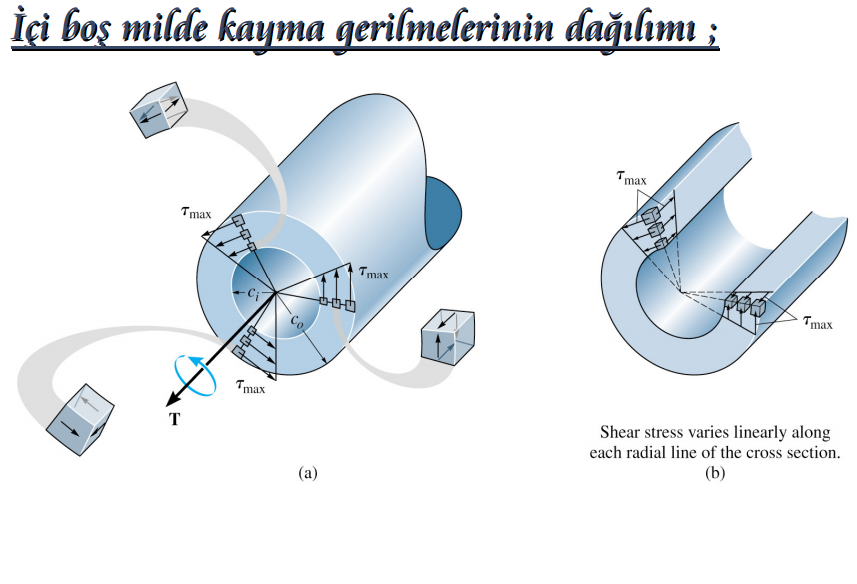 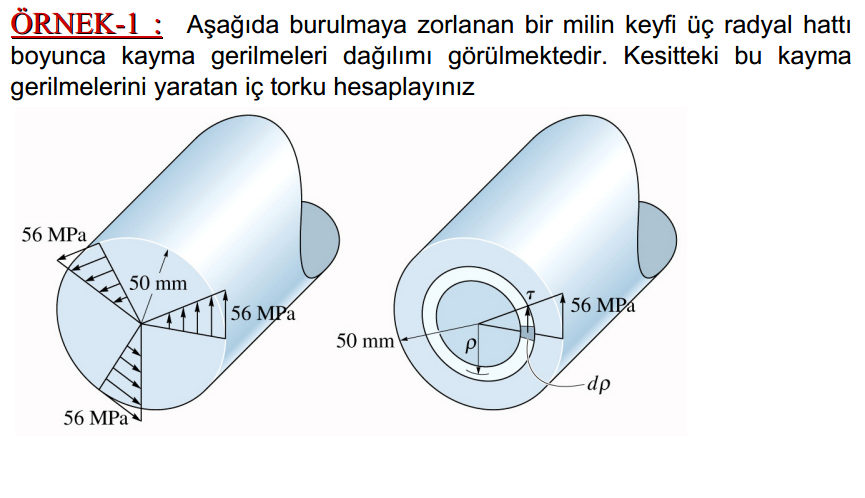 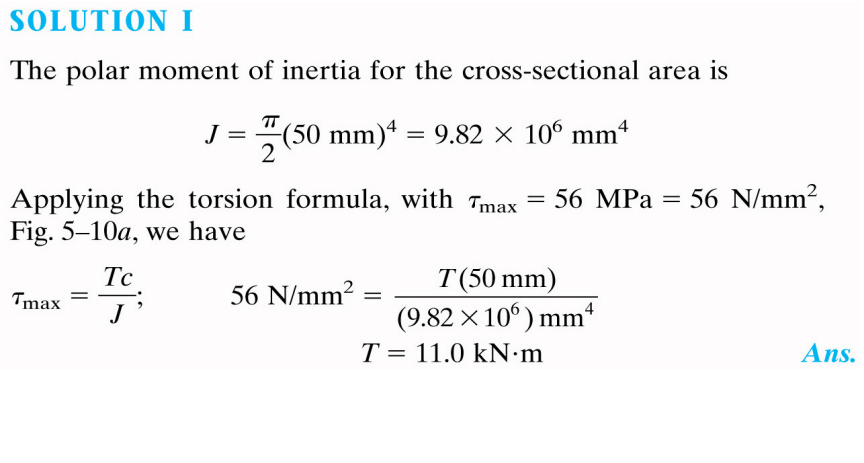 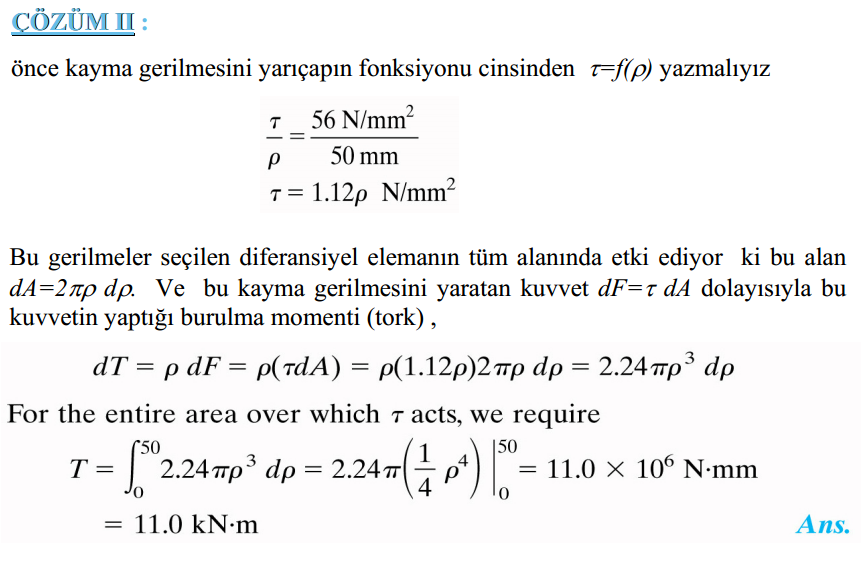 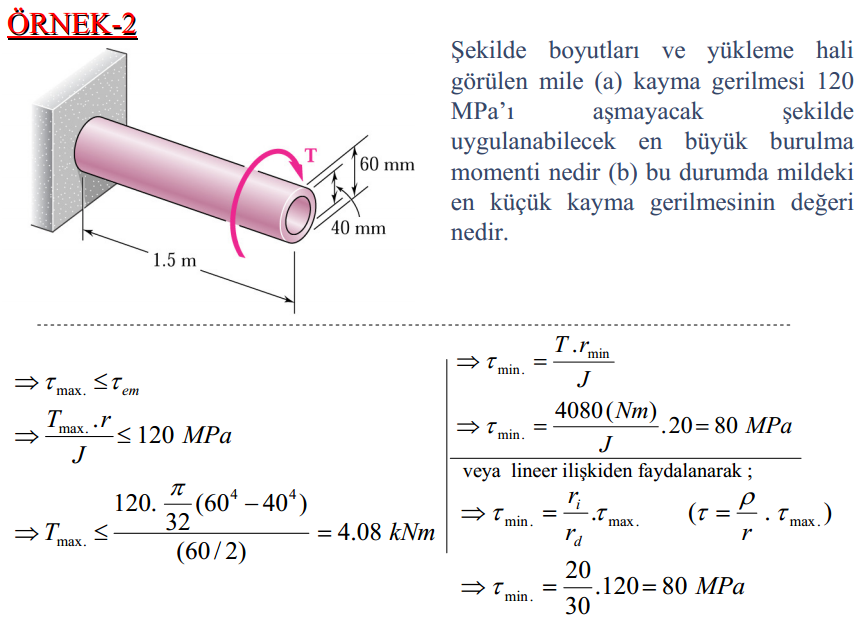 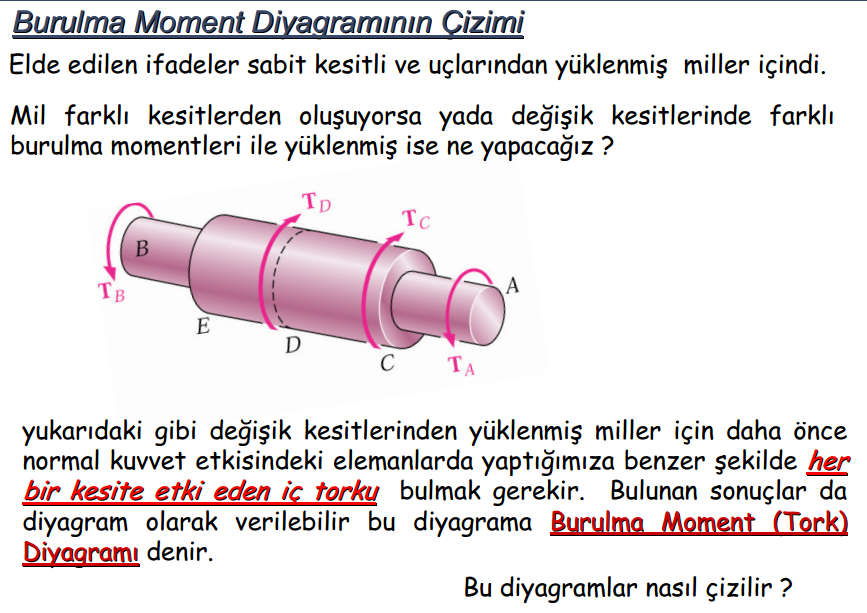 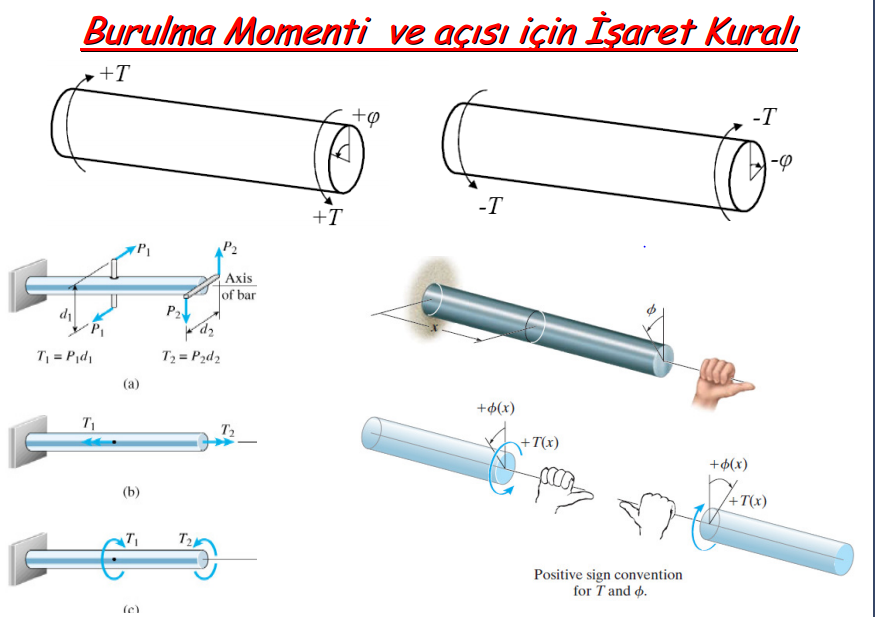 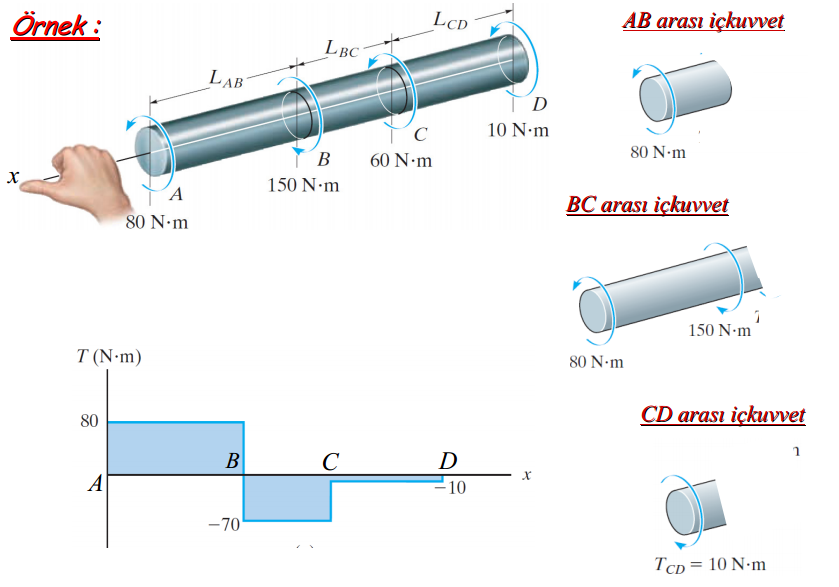 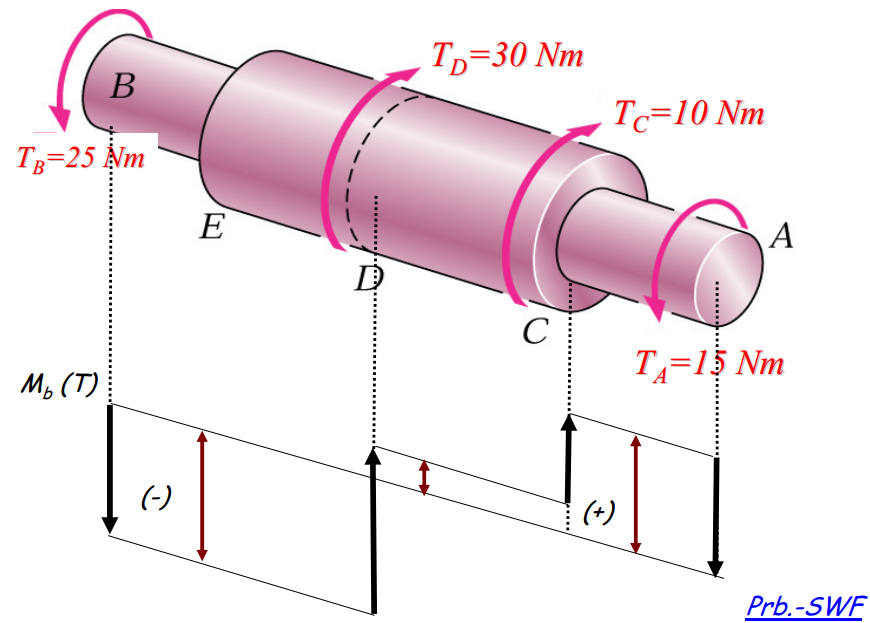 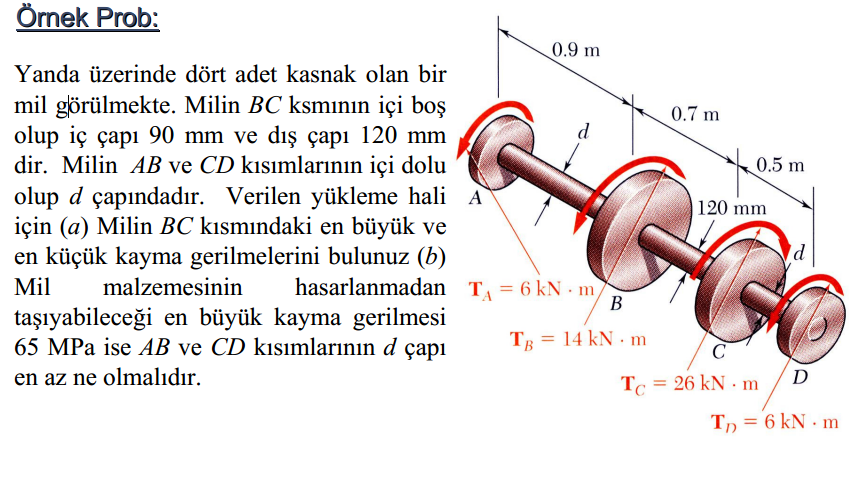 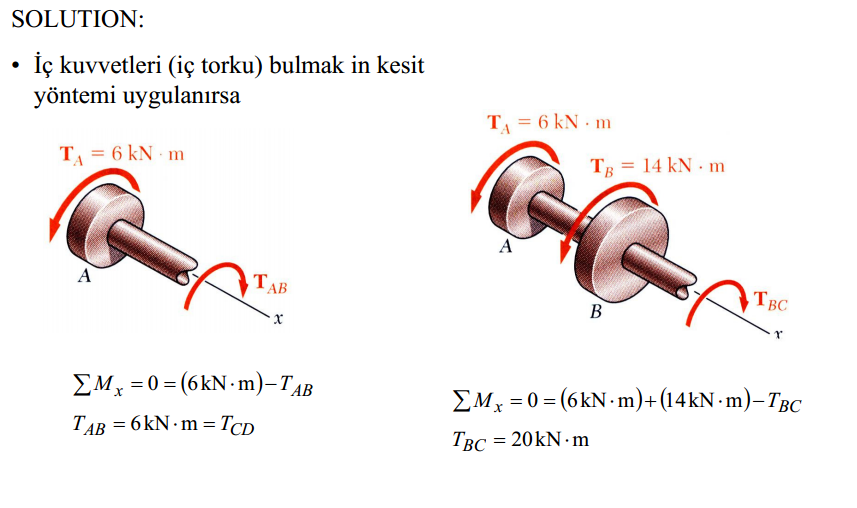 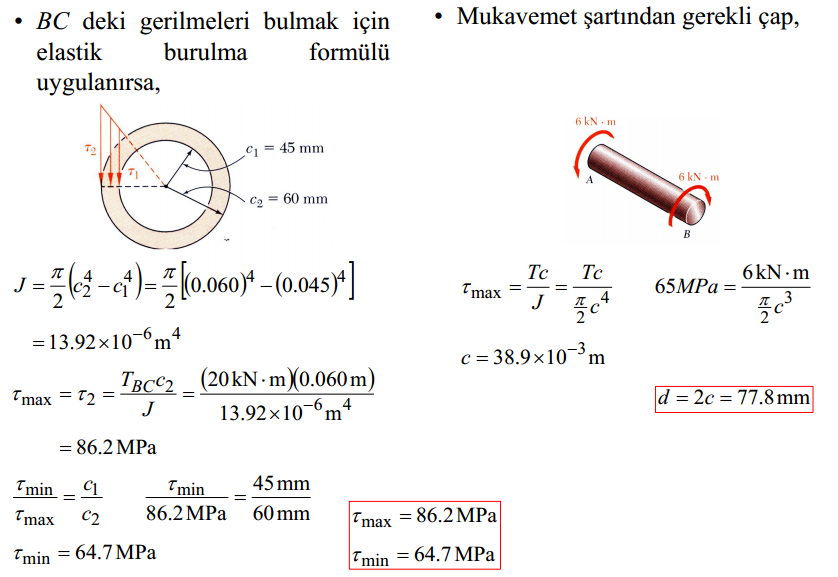 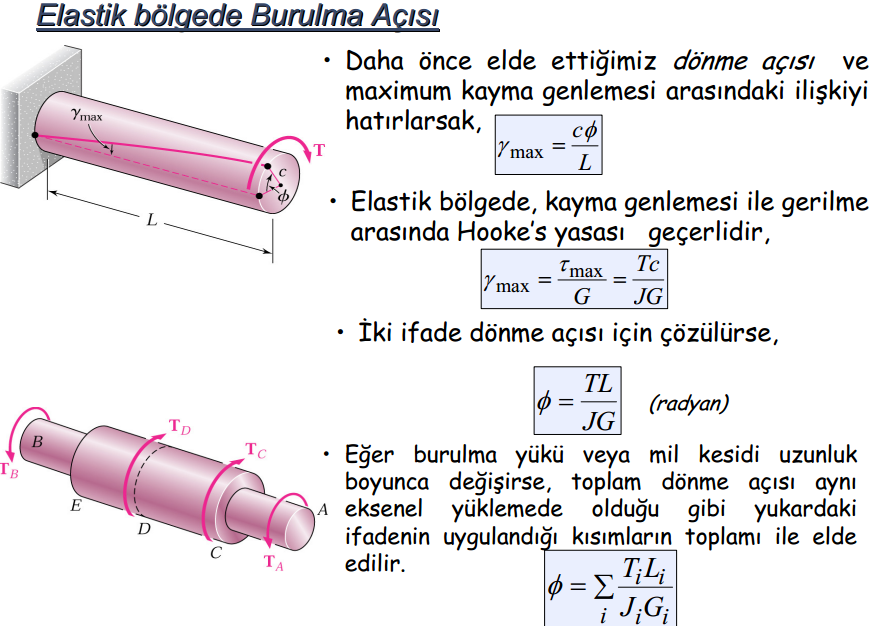 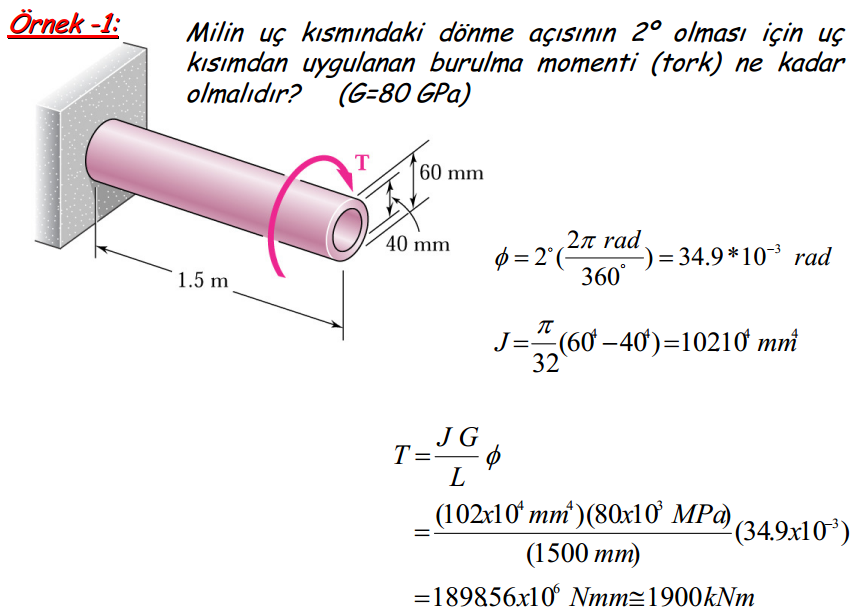 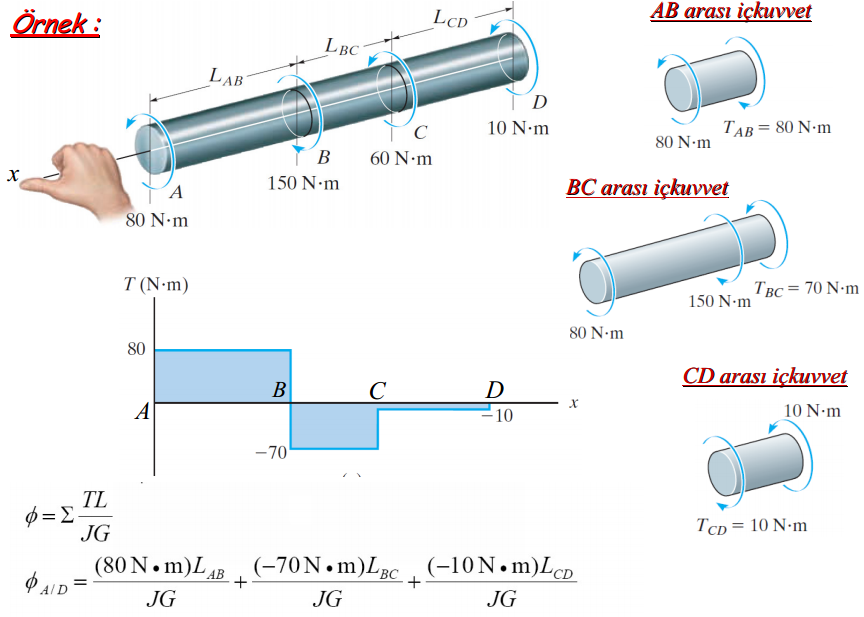 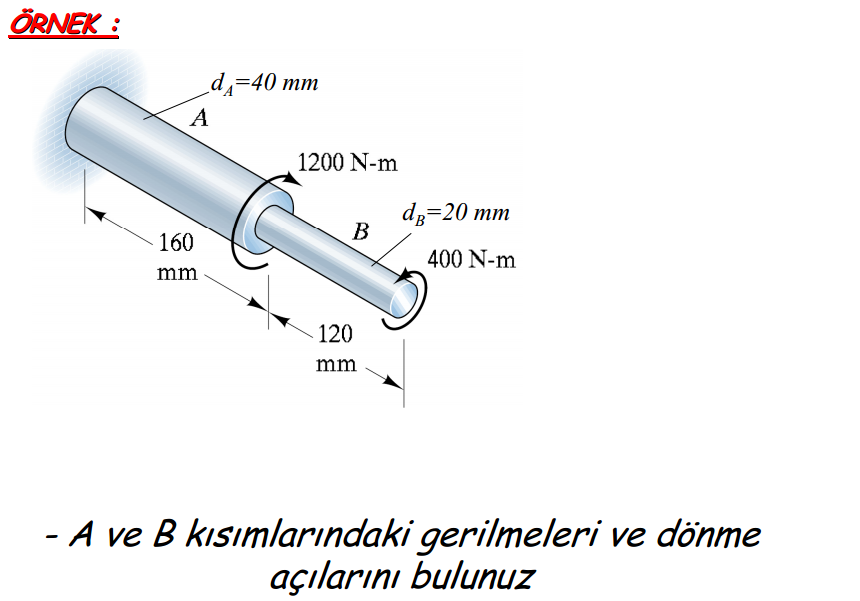 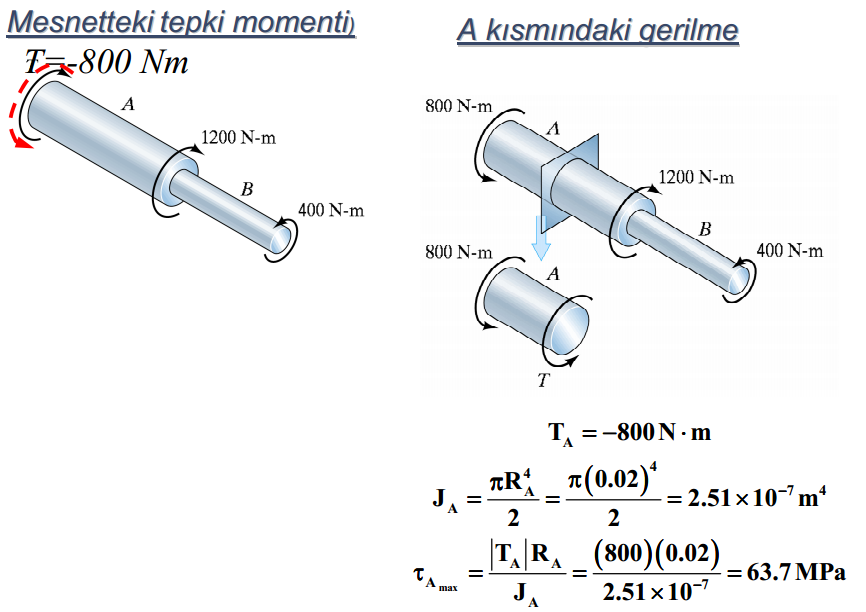 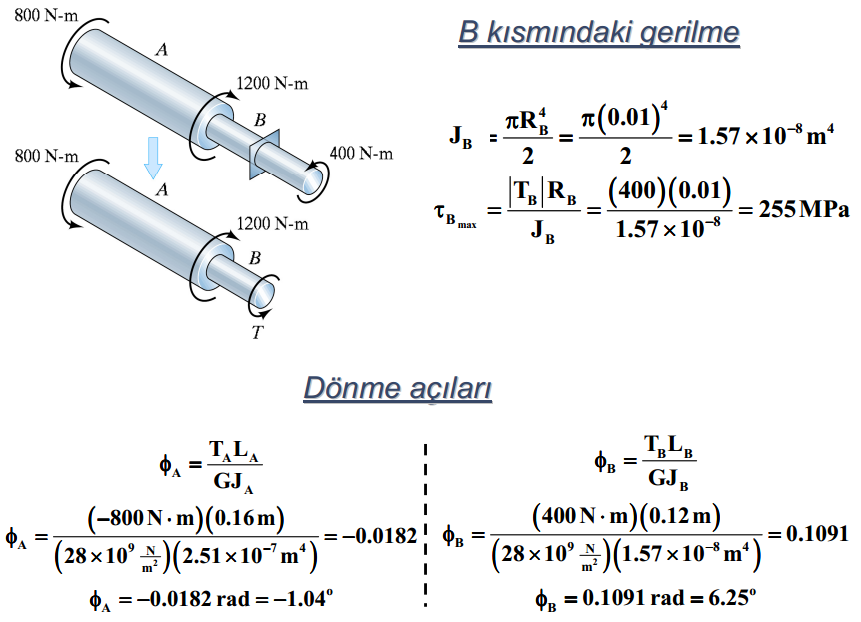 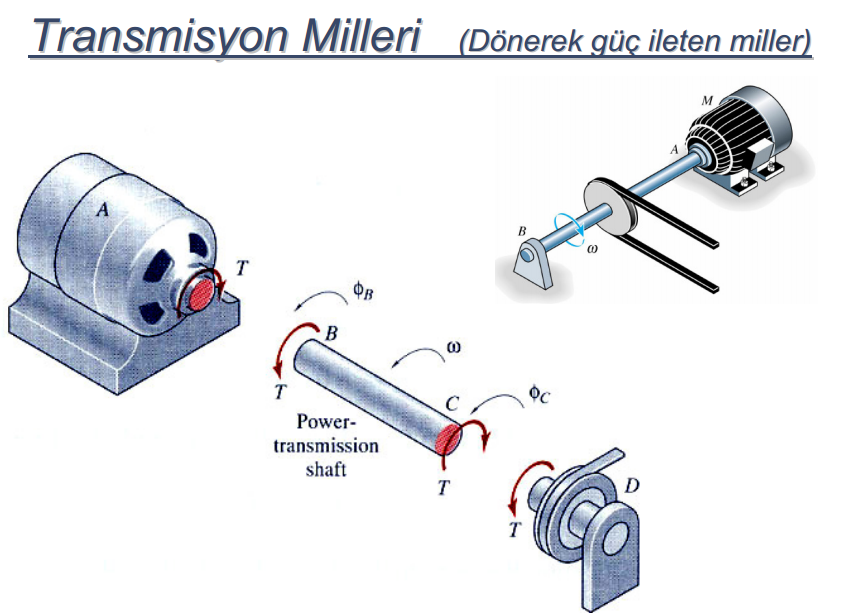 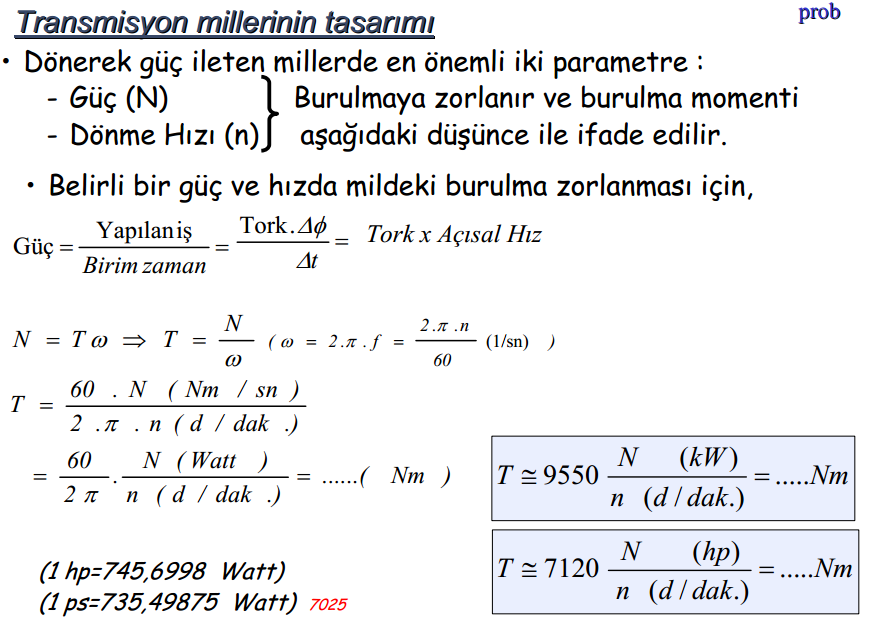 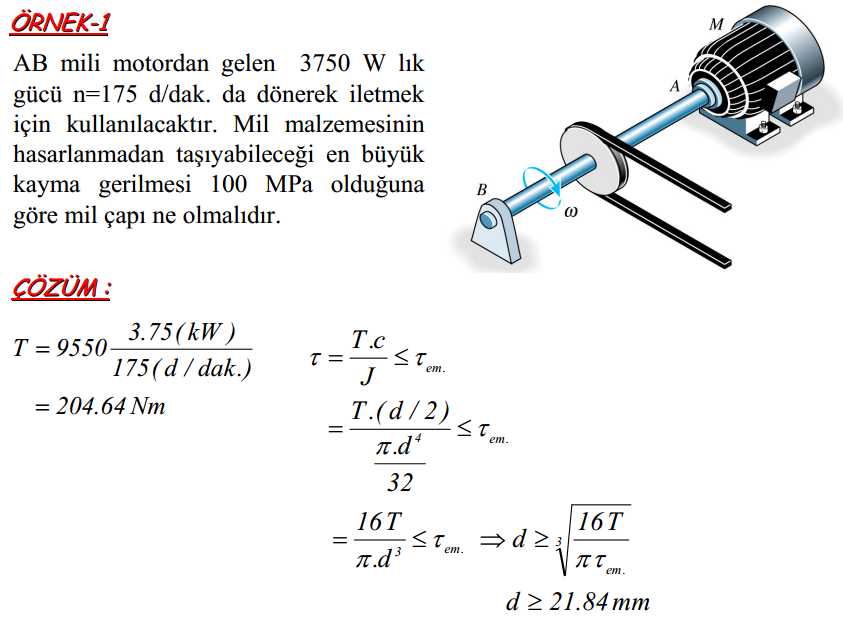 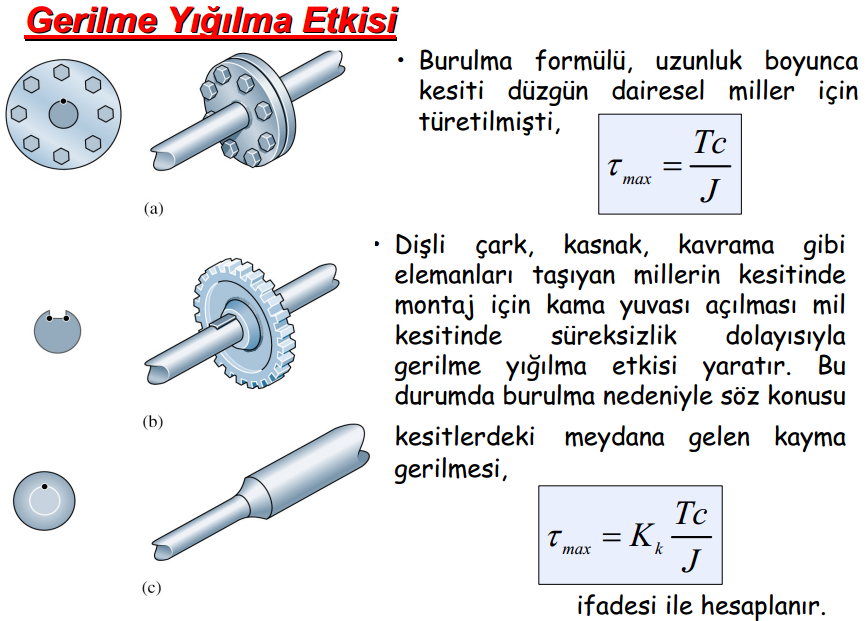 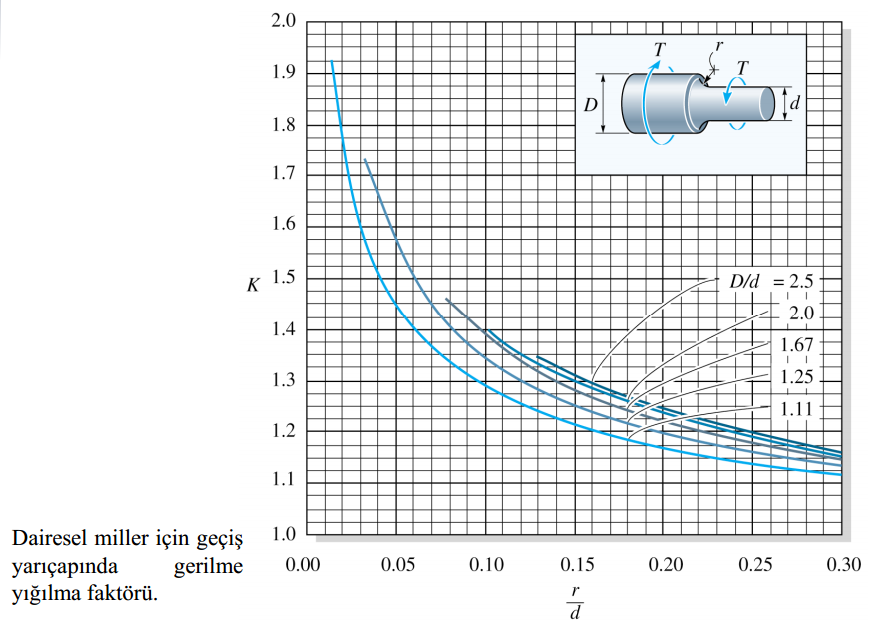 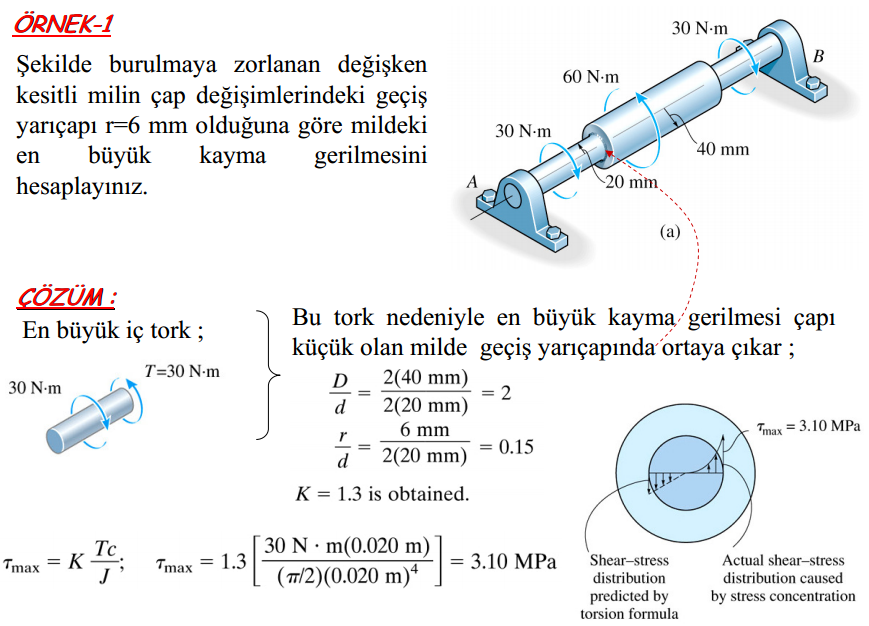 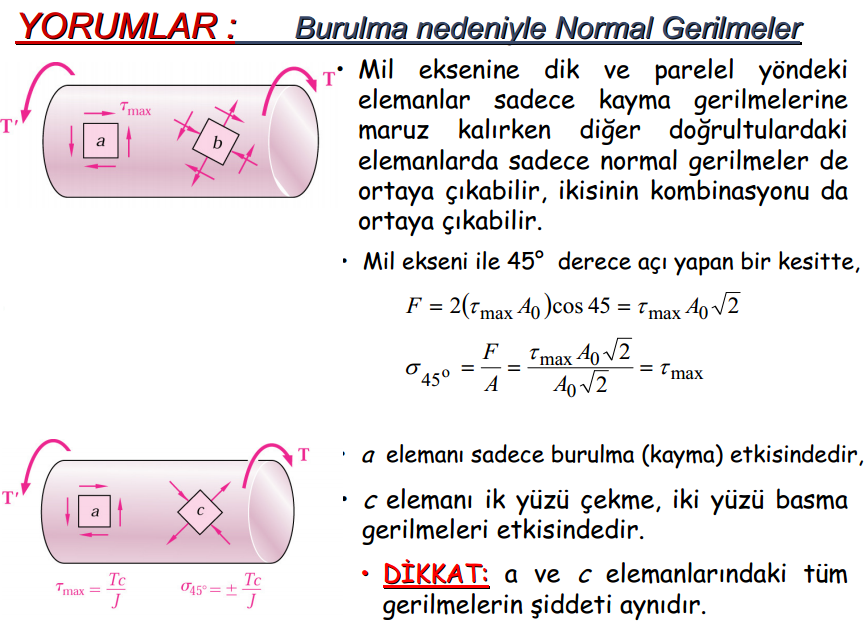 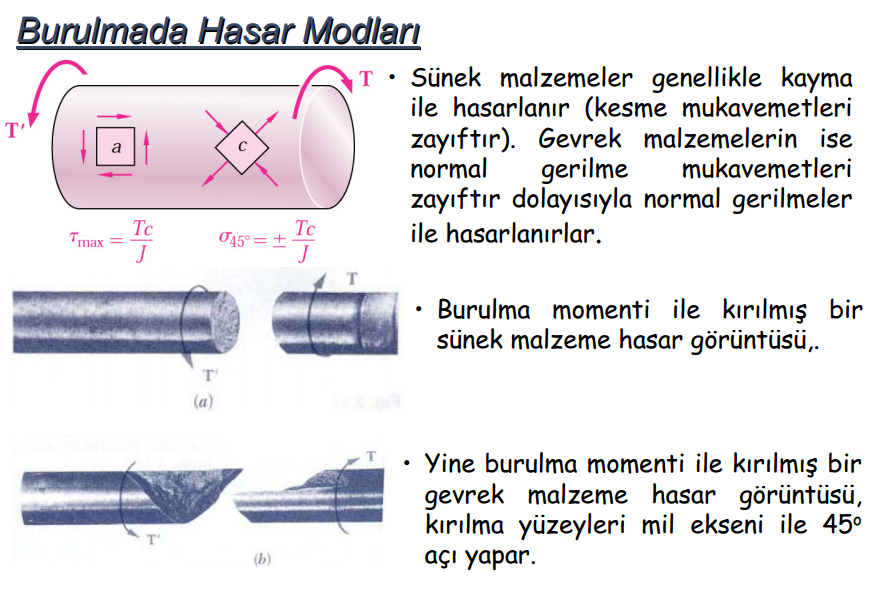 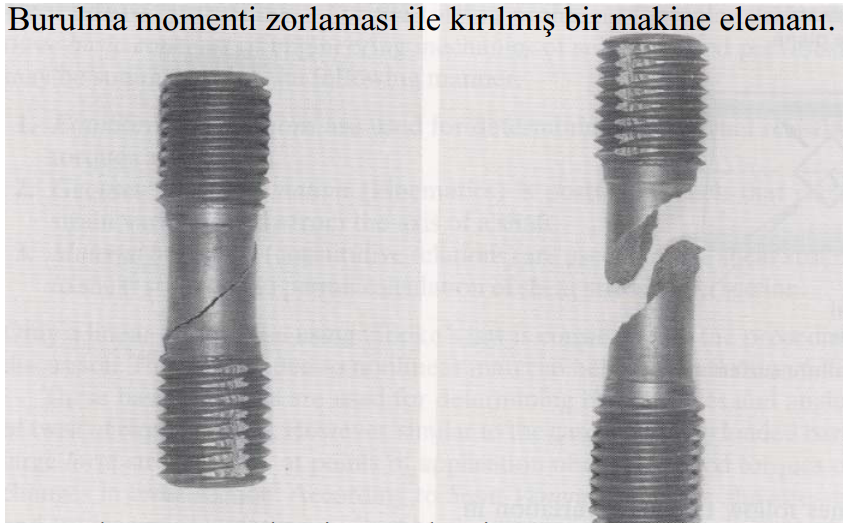